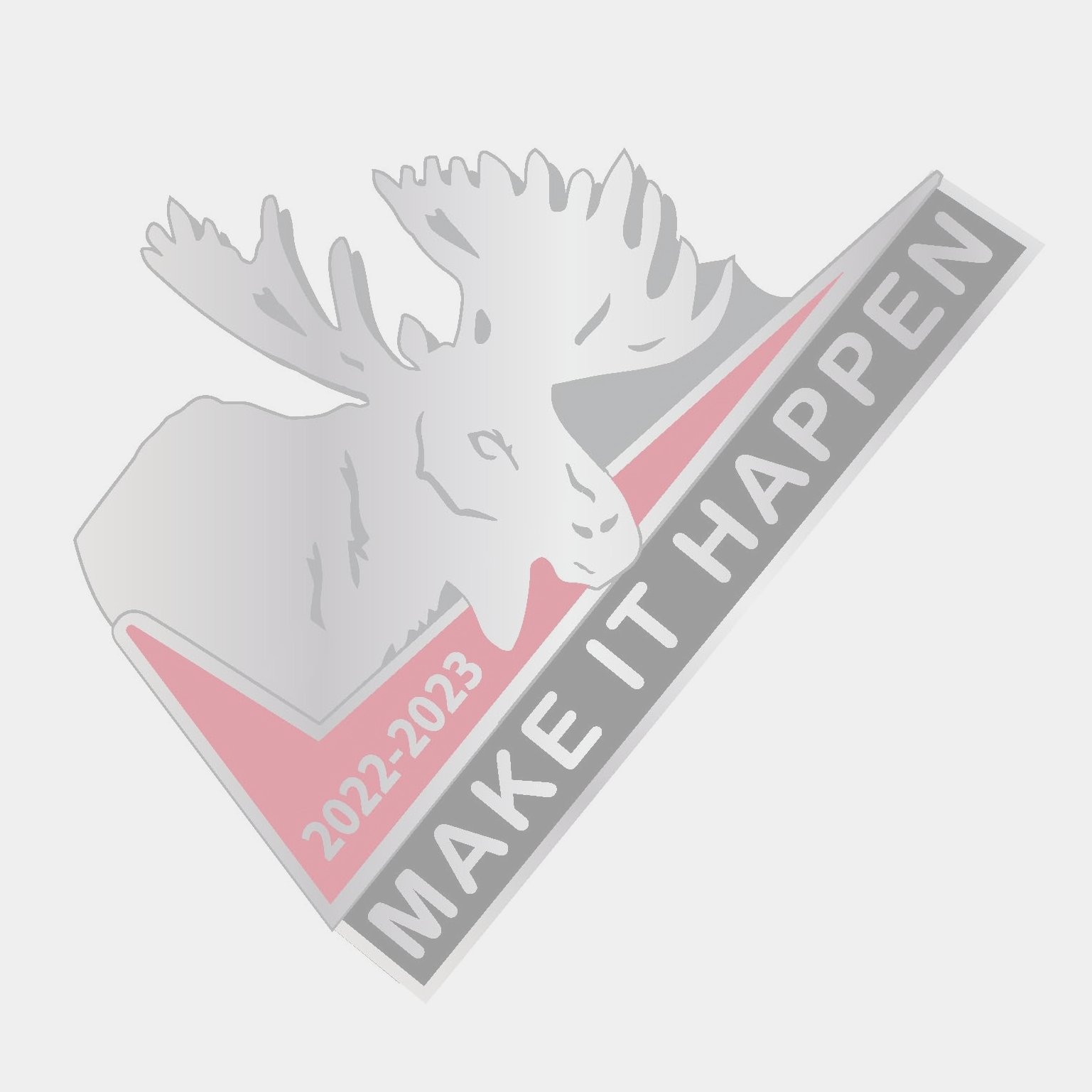 `@2
2023 Michigan Moose Association
Membership Workshop
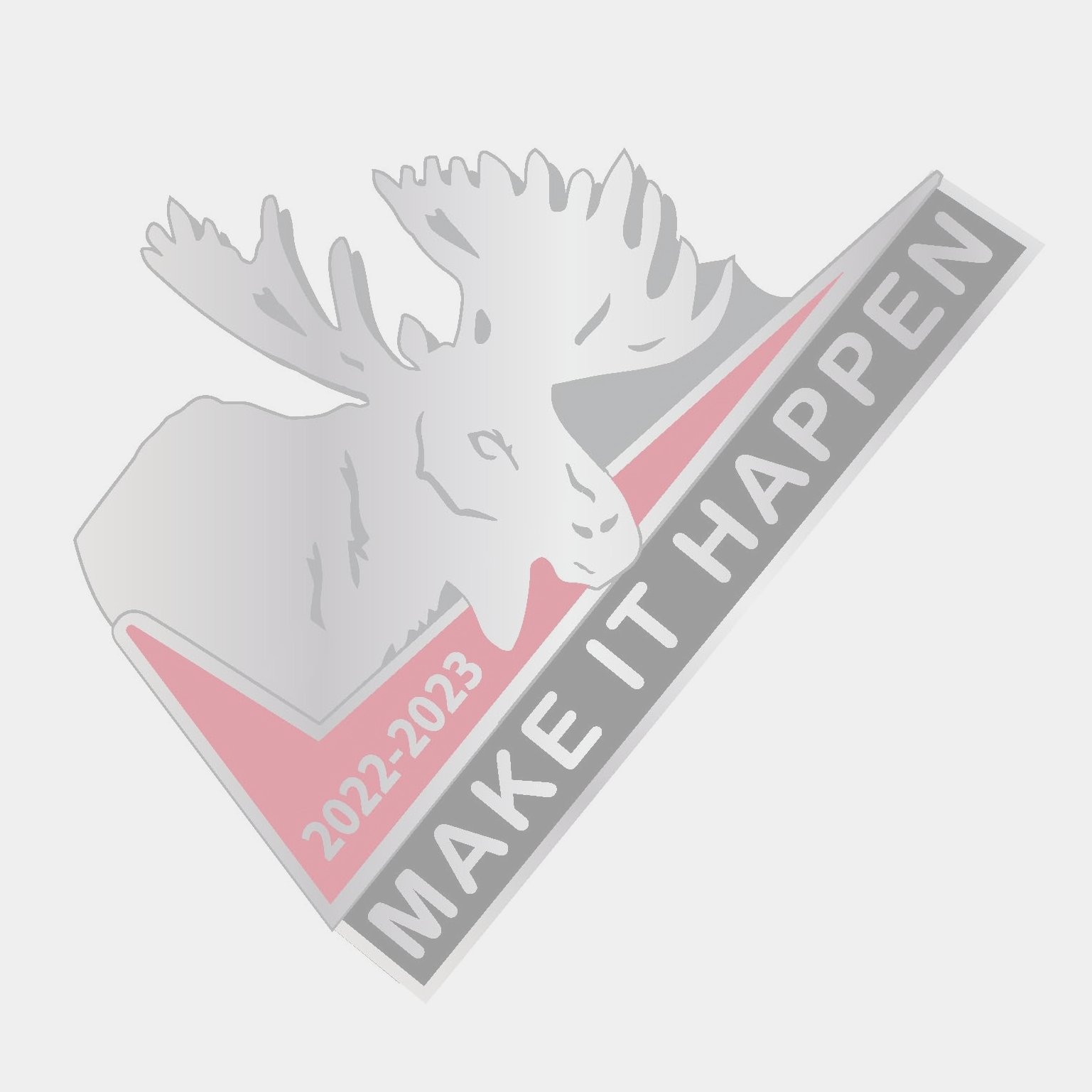 WHO ARE OUR MEMBERS?
Generations of Families
 Valued Veterans
 Board of Officers
 WOTM
 Community Officials
 Teachers
 Medical Providers
 Skilled Trades
 Service Industry
 ...and so many more.
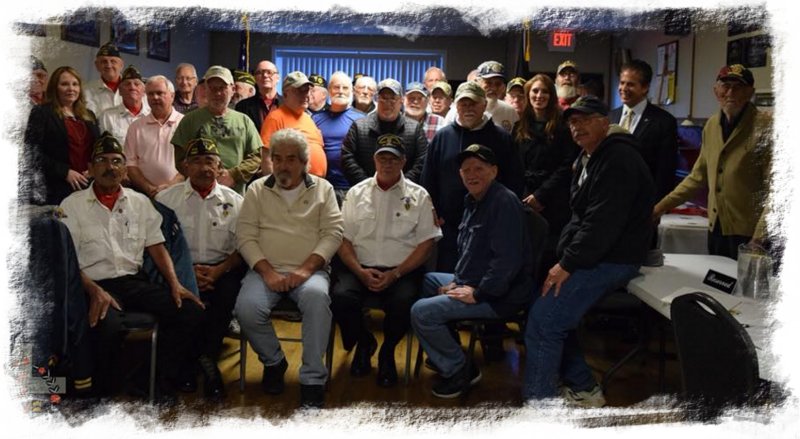 `@2
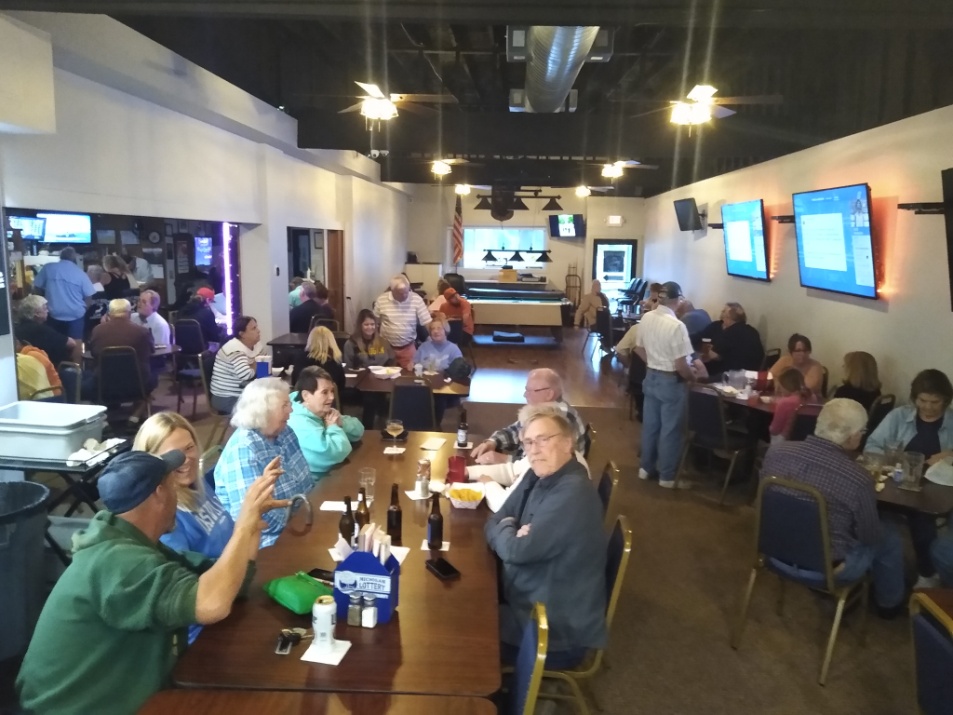 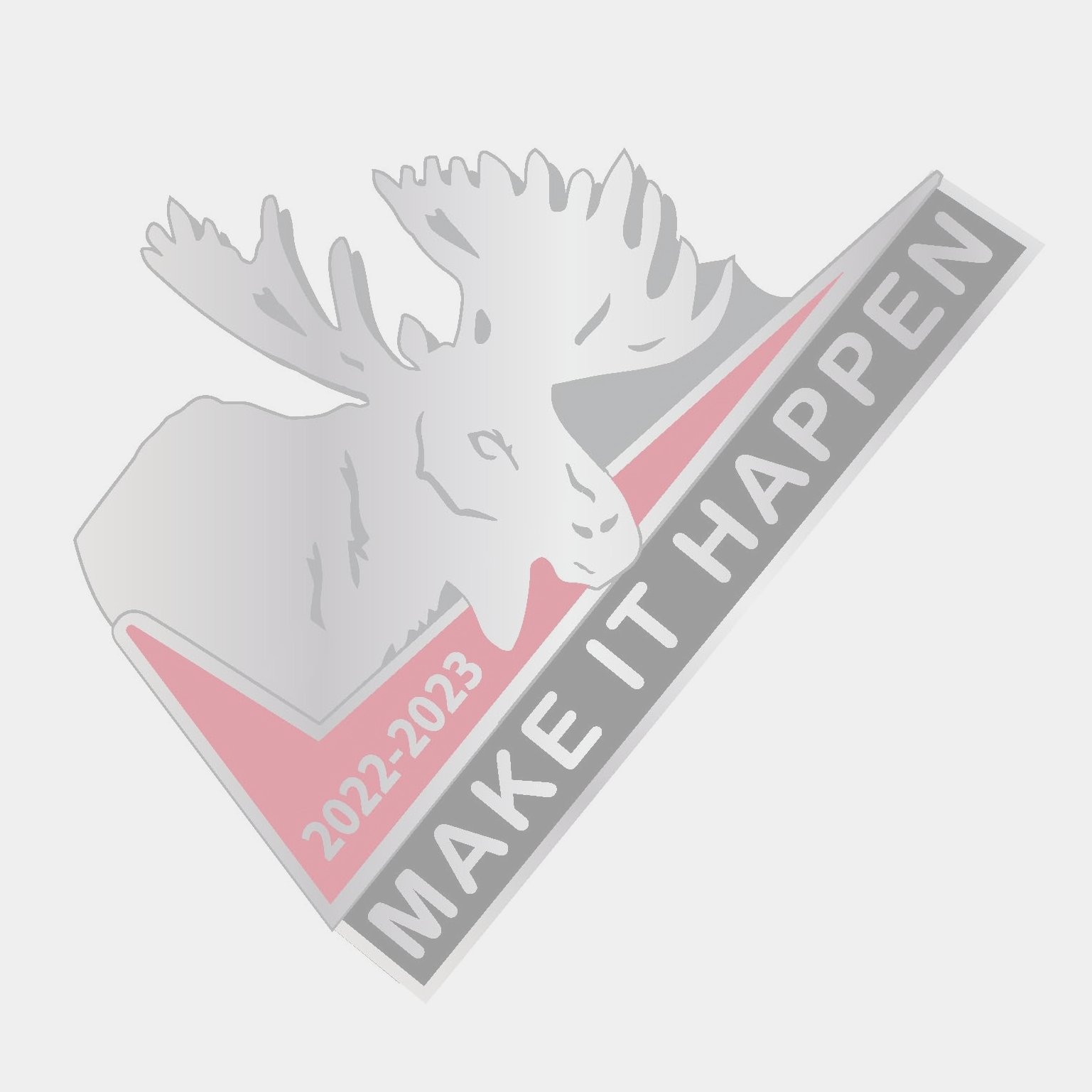 HOW DID THEY BECOME MEMBERS?
`@2
HOW DO WE KEEP THEM?
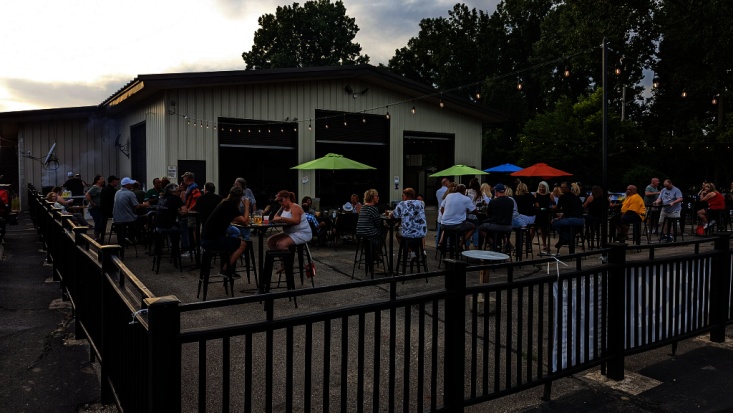 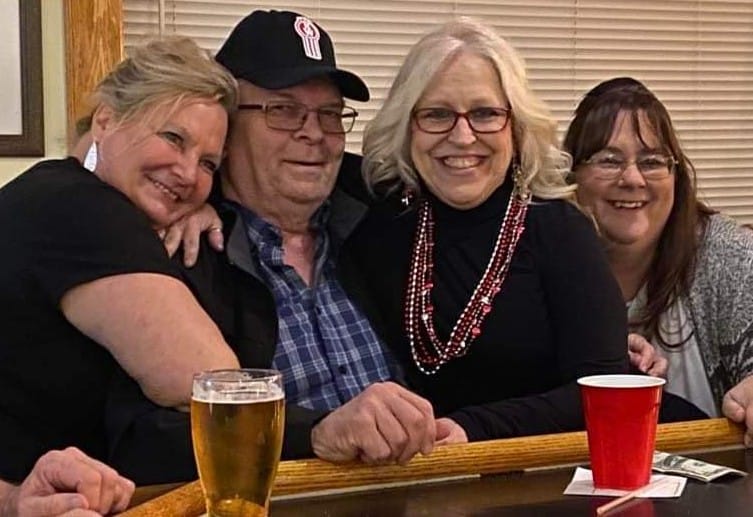 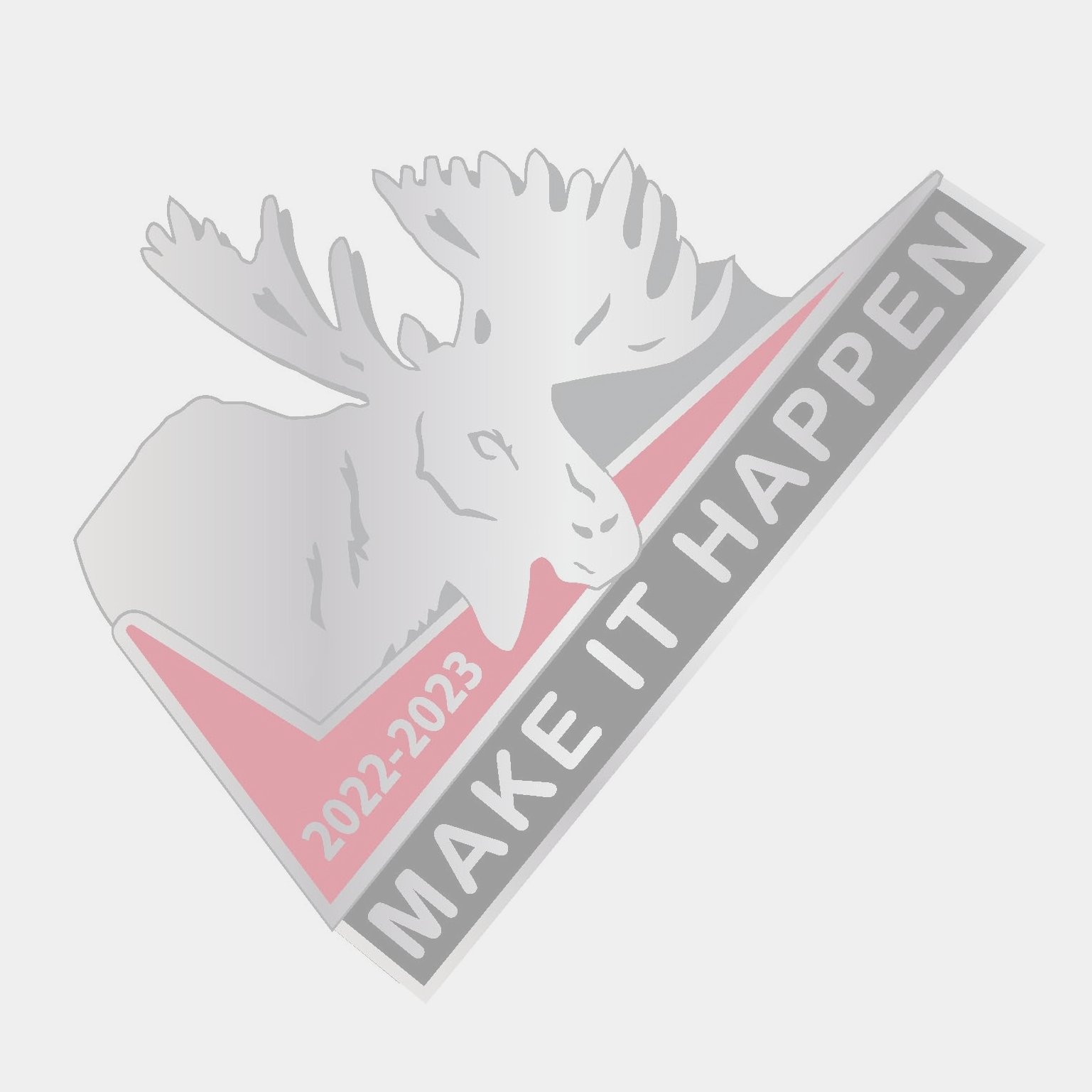 ARE WE FILLING OUT APPLICATION PROPERLY?
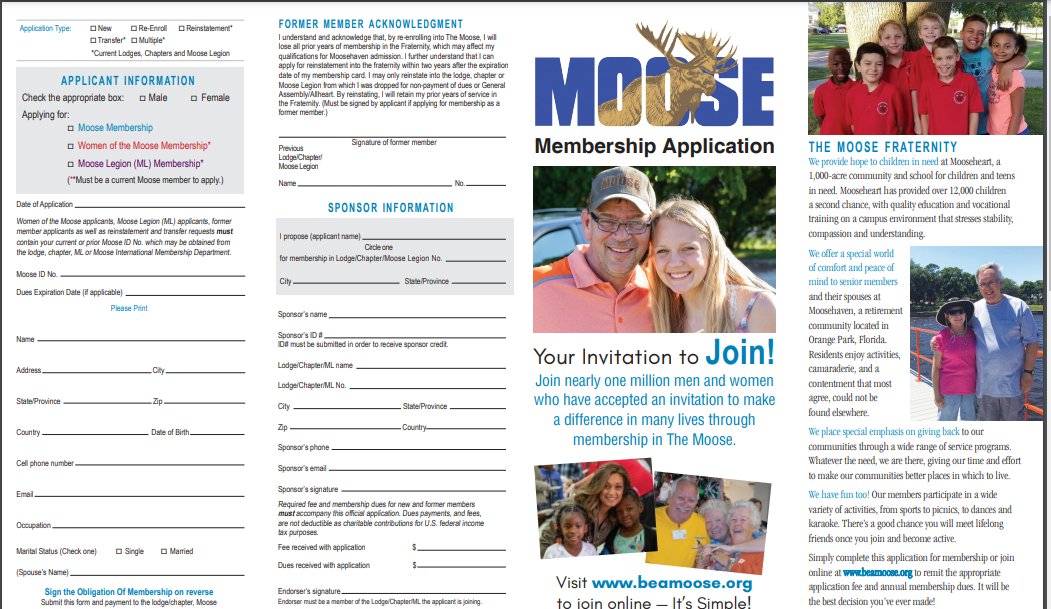 `@2
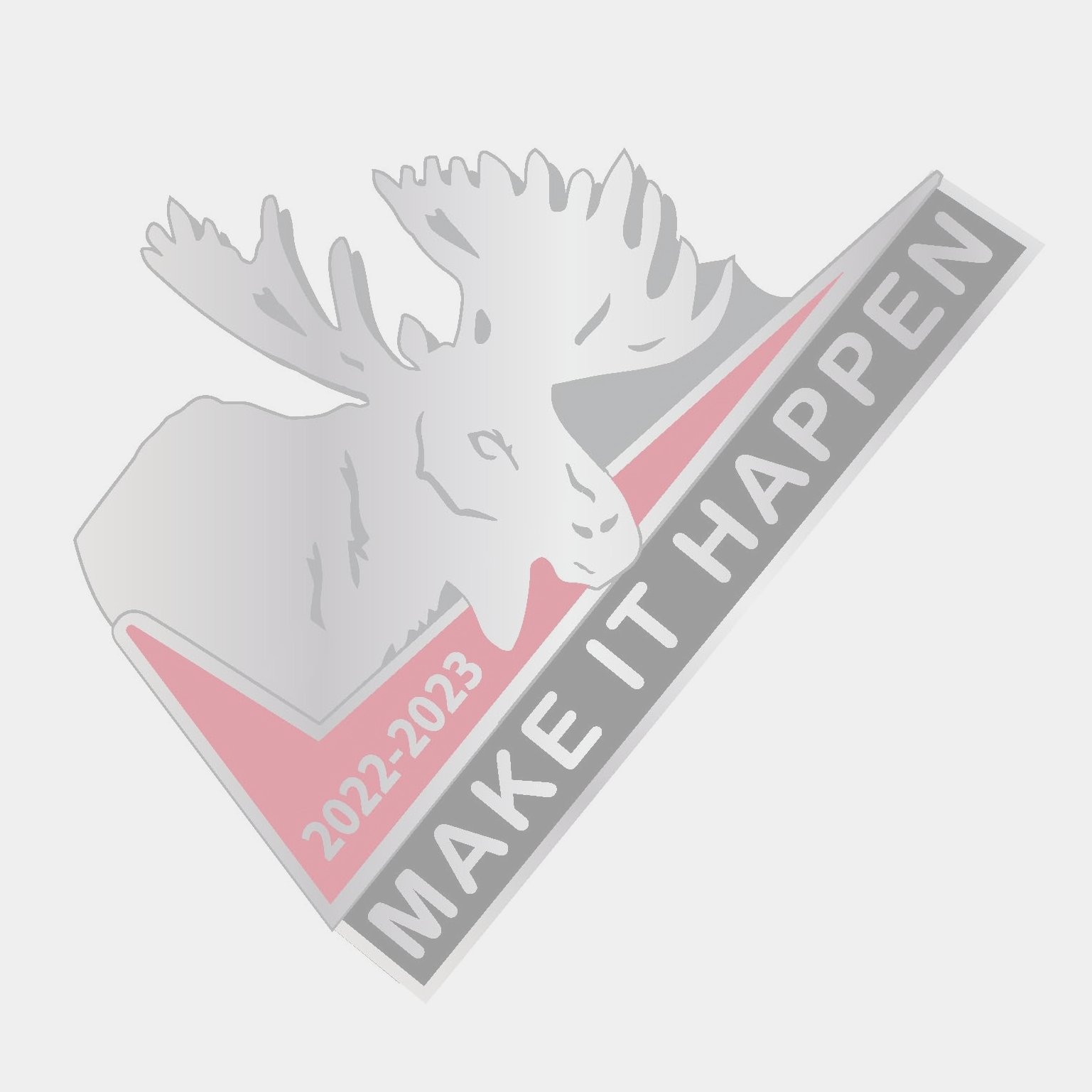 SIGNED BY APPLICANT & SPONSOR
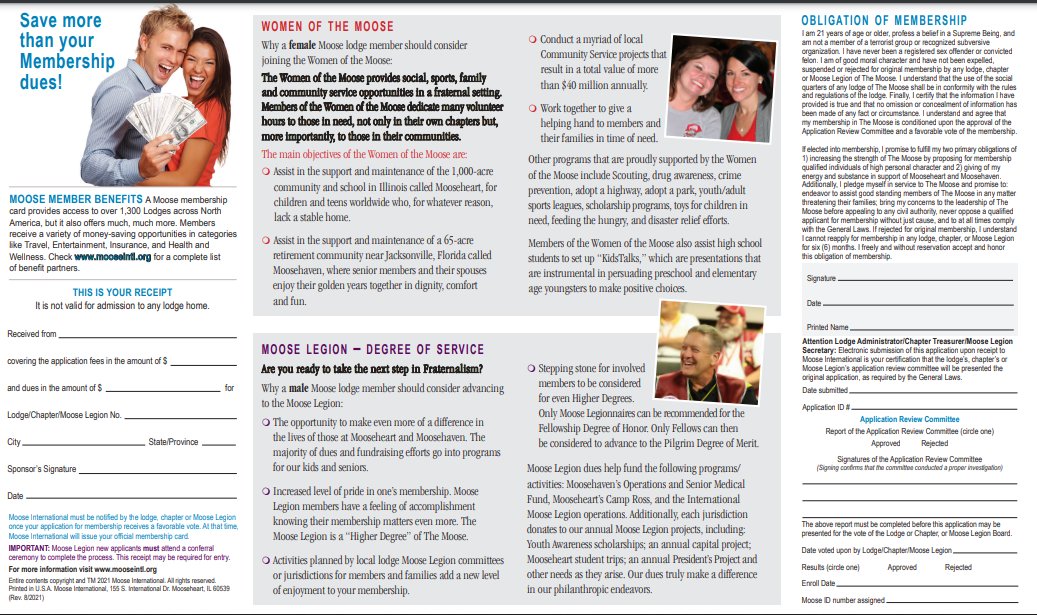 `@2
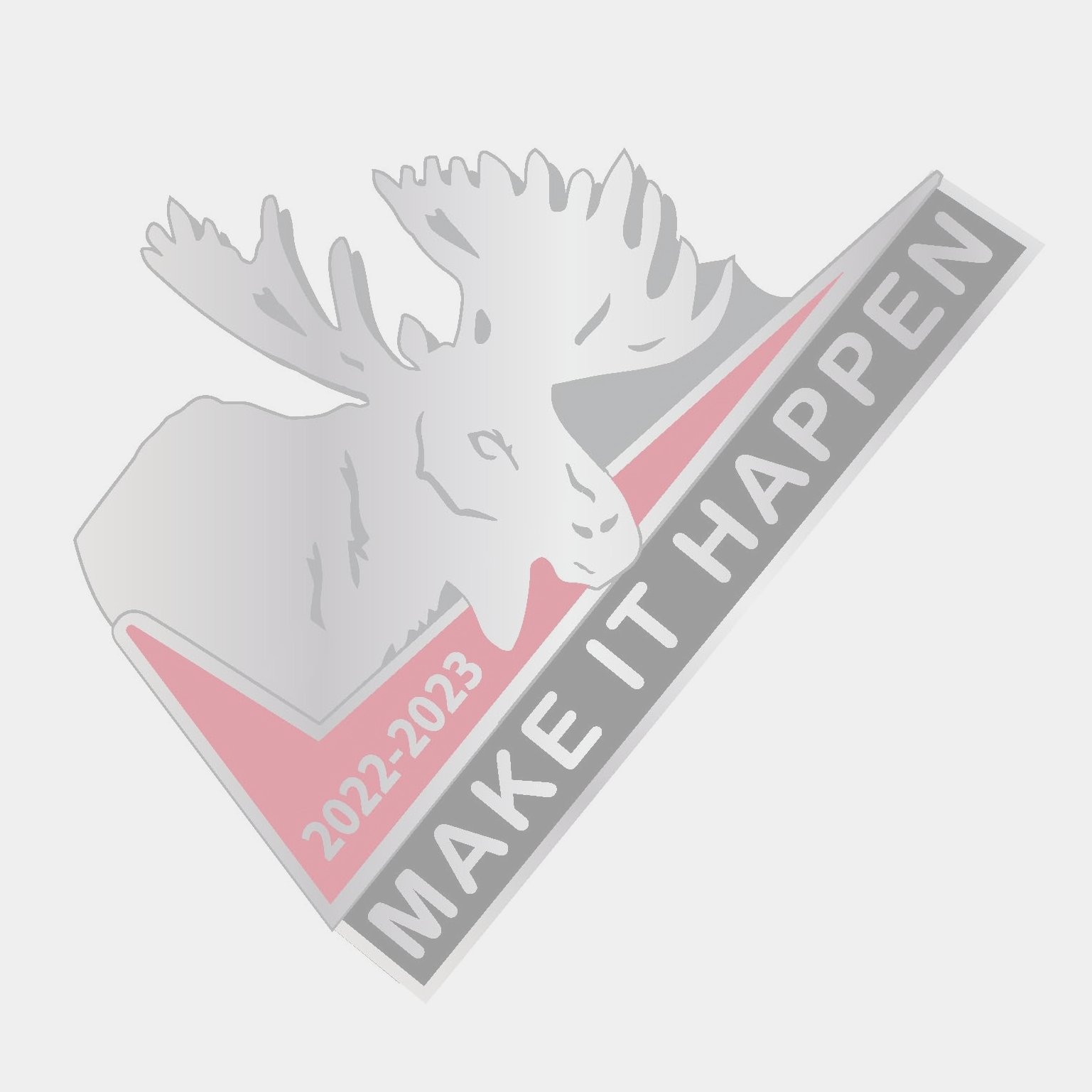 NEW - MOOSE MEMBERSHIP MOBILE APP
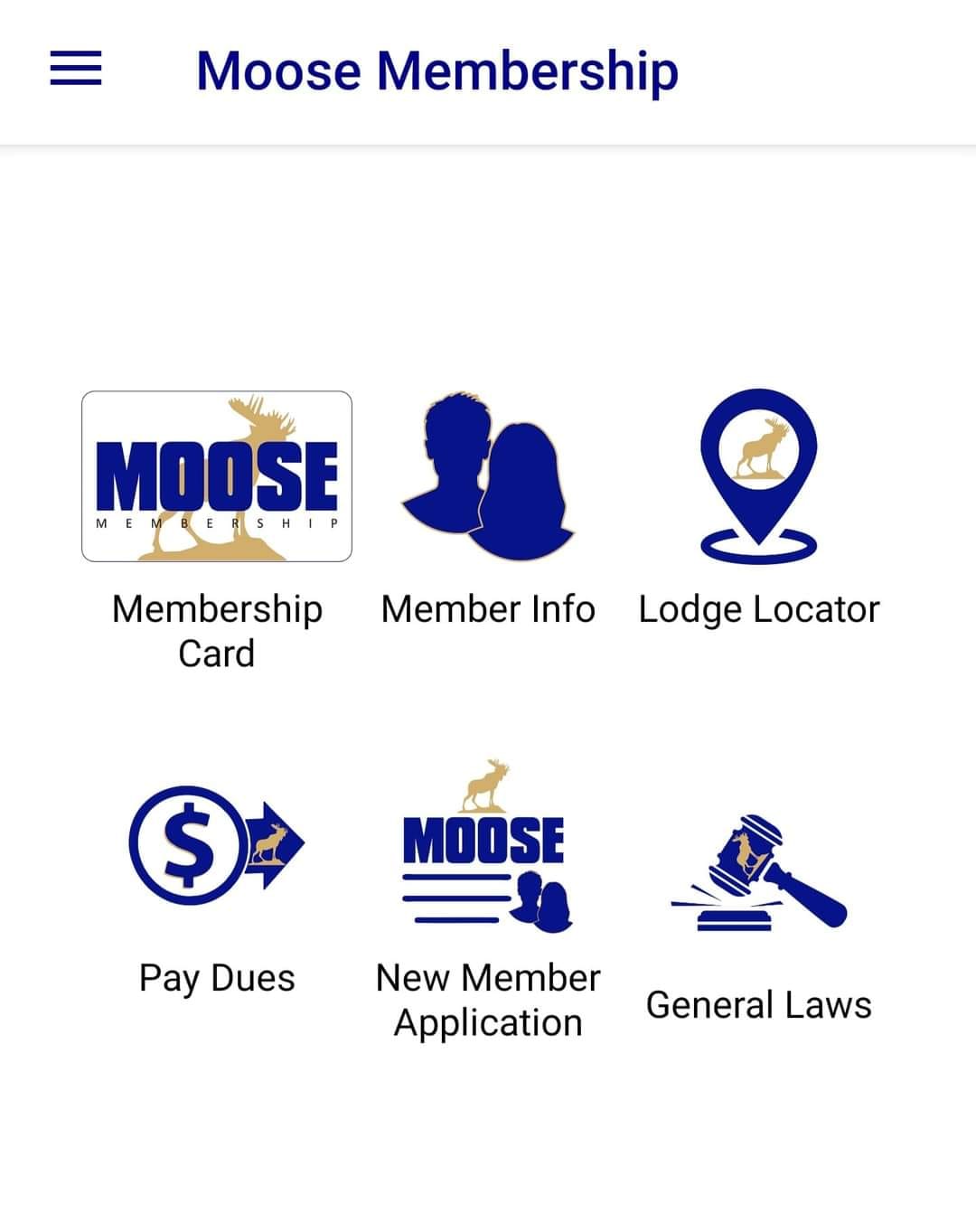 `@2
Available on both
 Google Play
 Apple Store
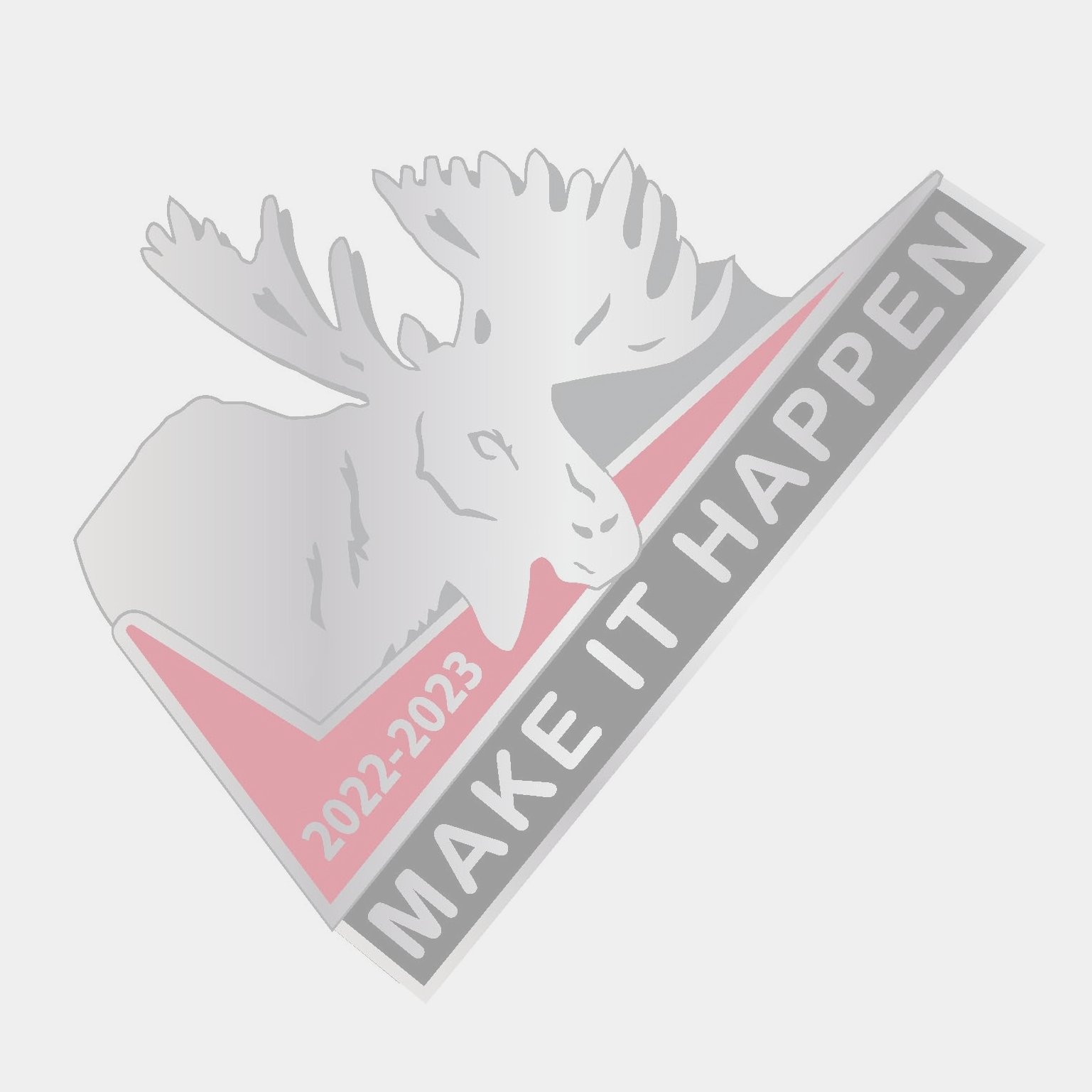 ALL THINGS MOOSE  AT YOUR FINGERTIPS!
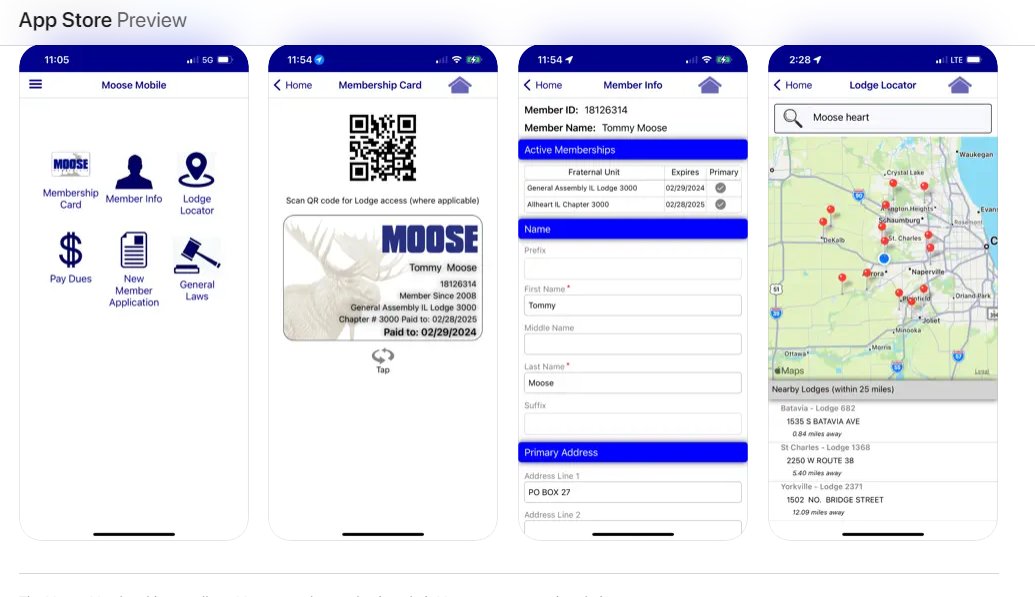 `@2
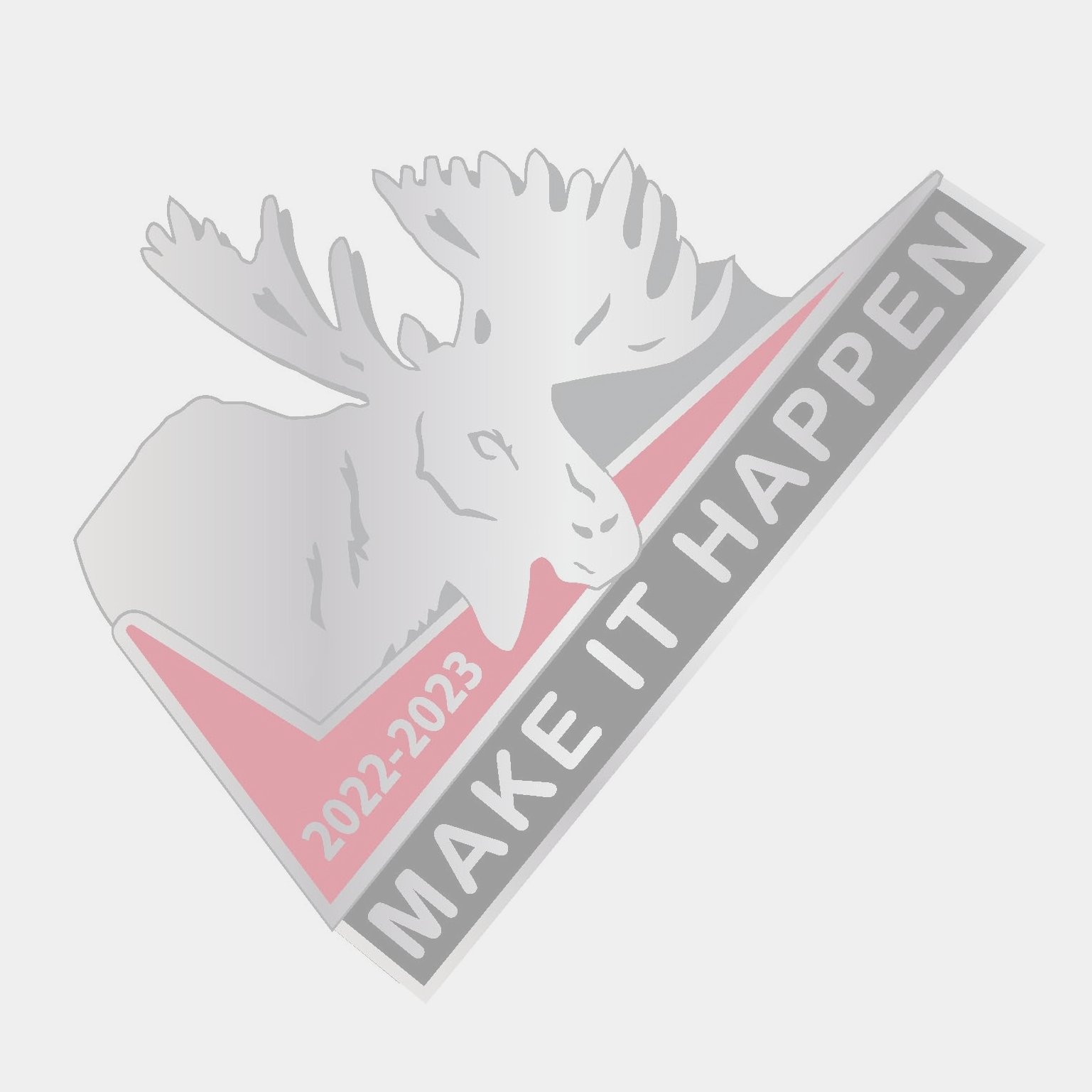 How are applications to your lodge handled?
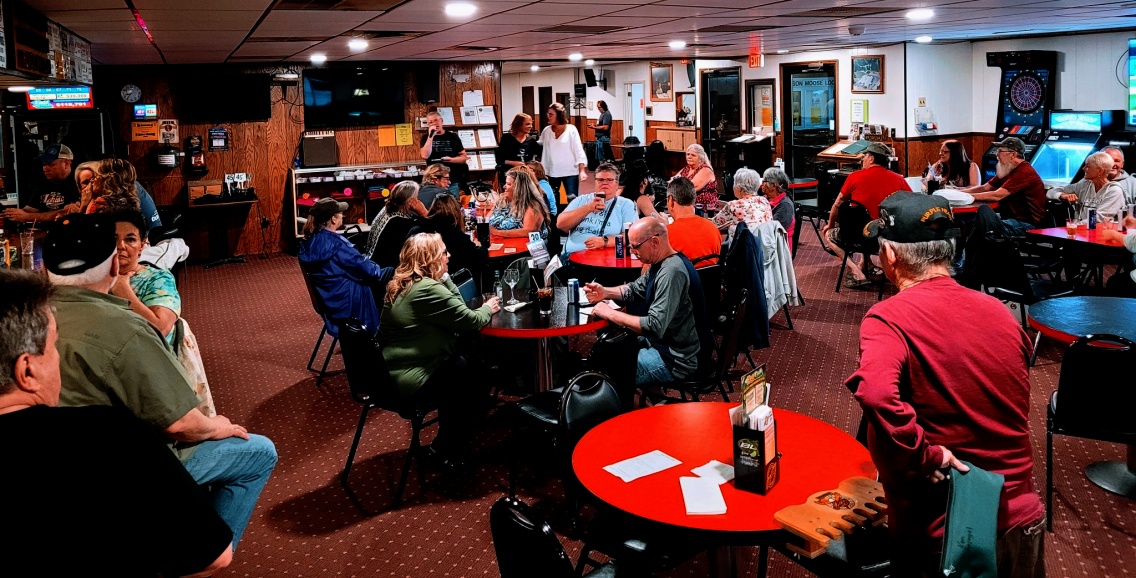 `@2
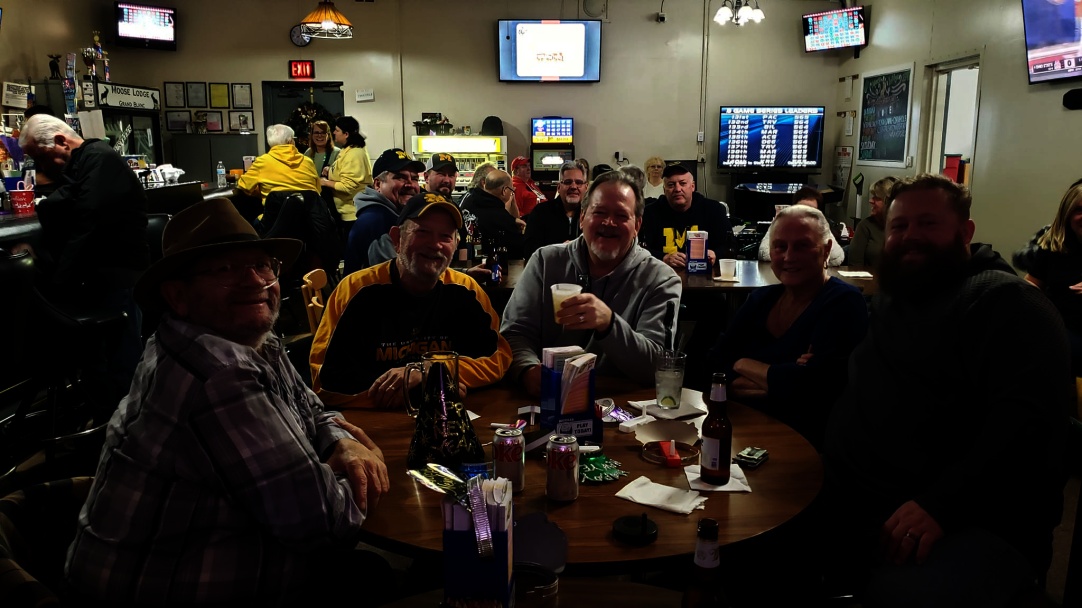 REVIEW 
COMMITTEE
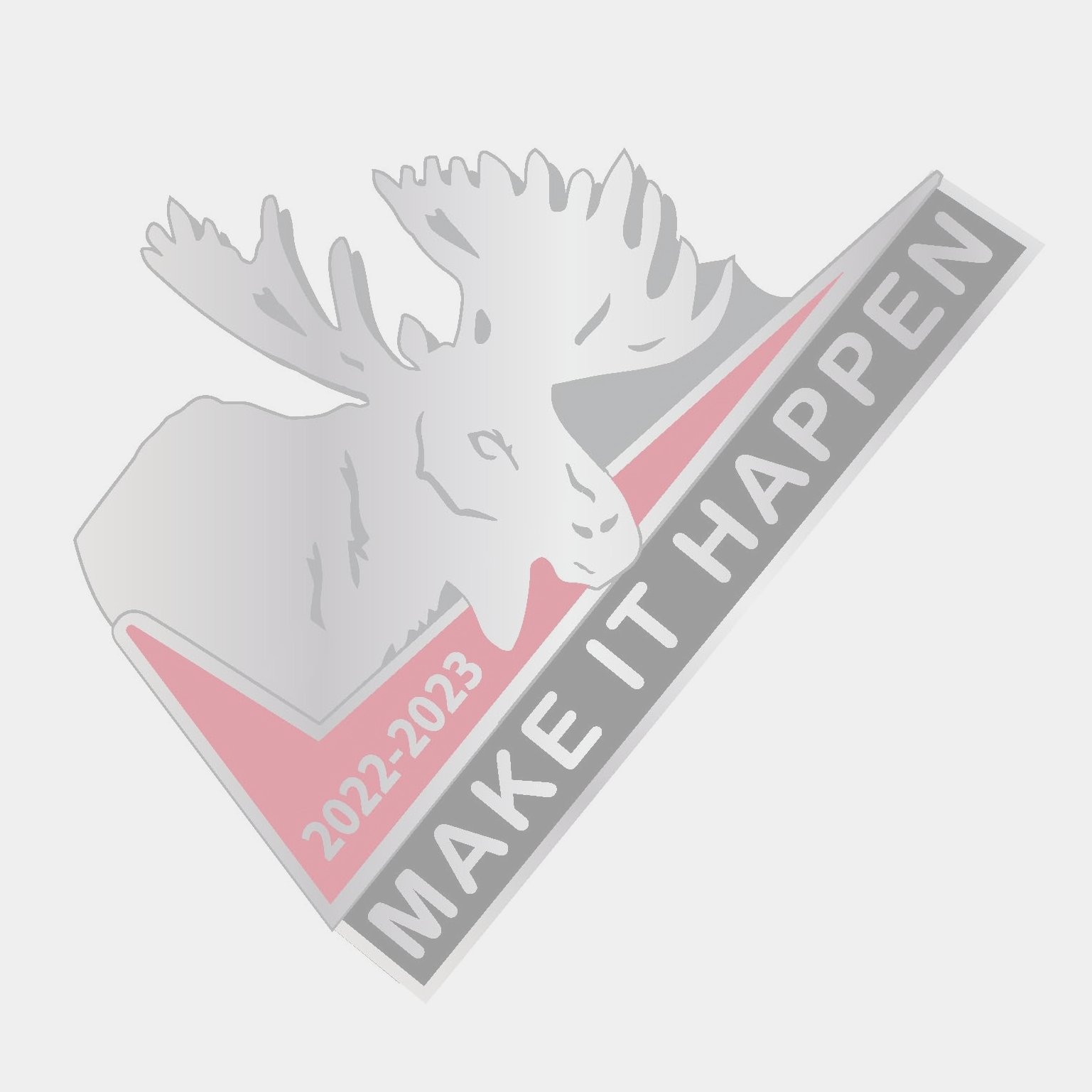 “The feeling of belonging to an organization with a higher purpose far outweighs any other reason a member might choose to join.”
`@2
Mike Rios 
Director of Membership
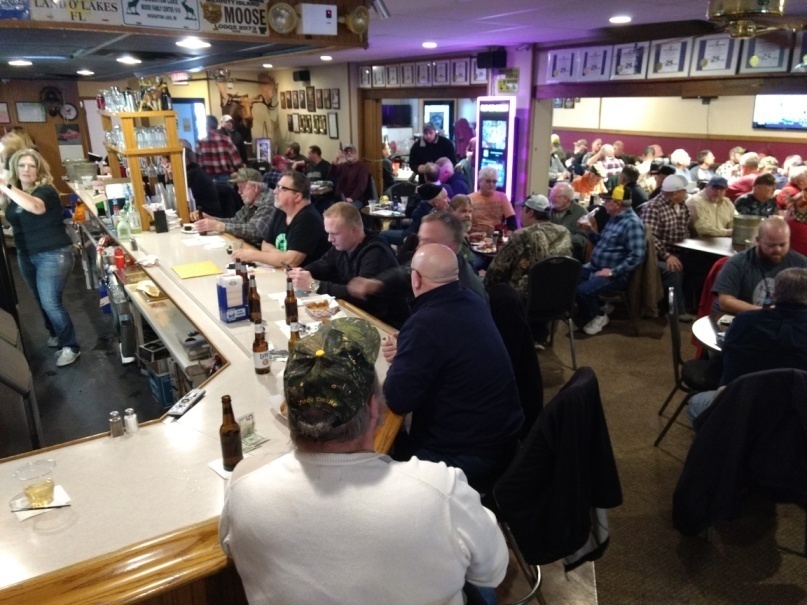 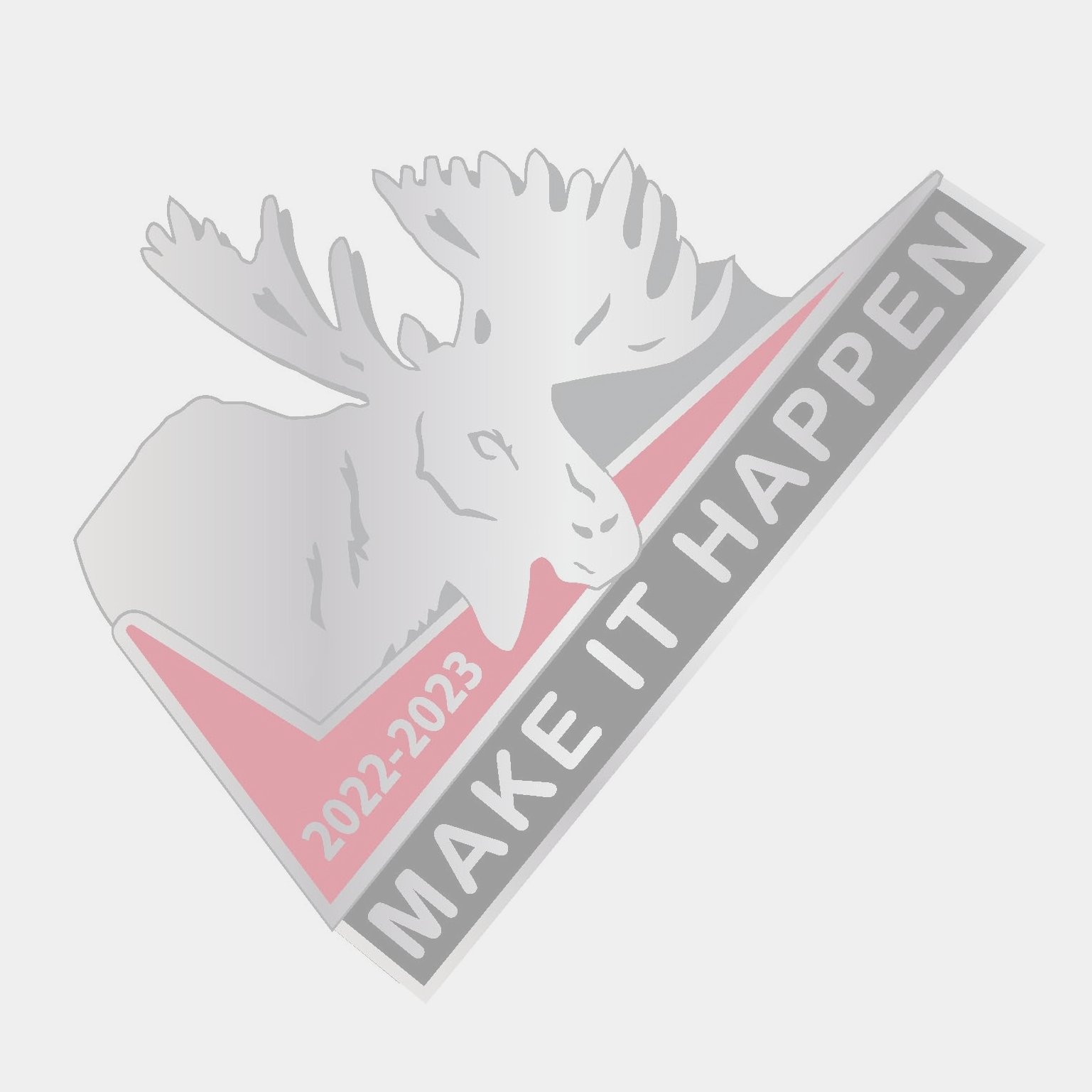 NEW MEMBER ORIENTATION
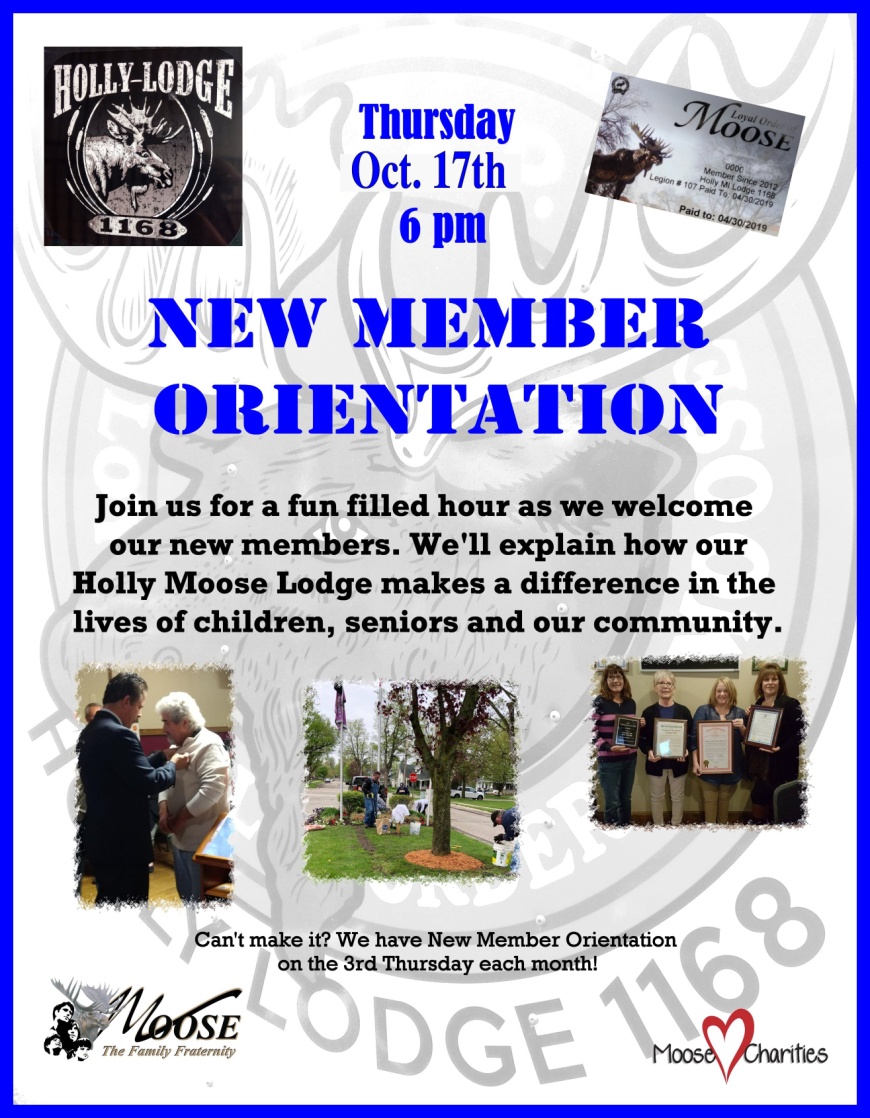 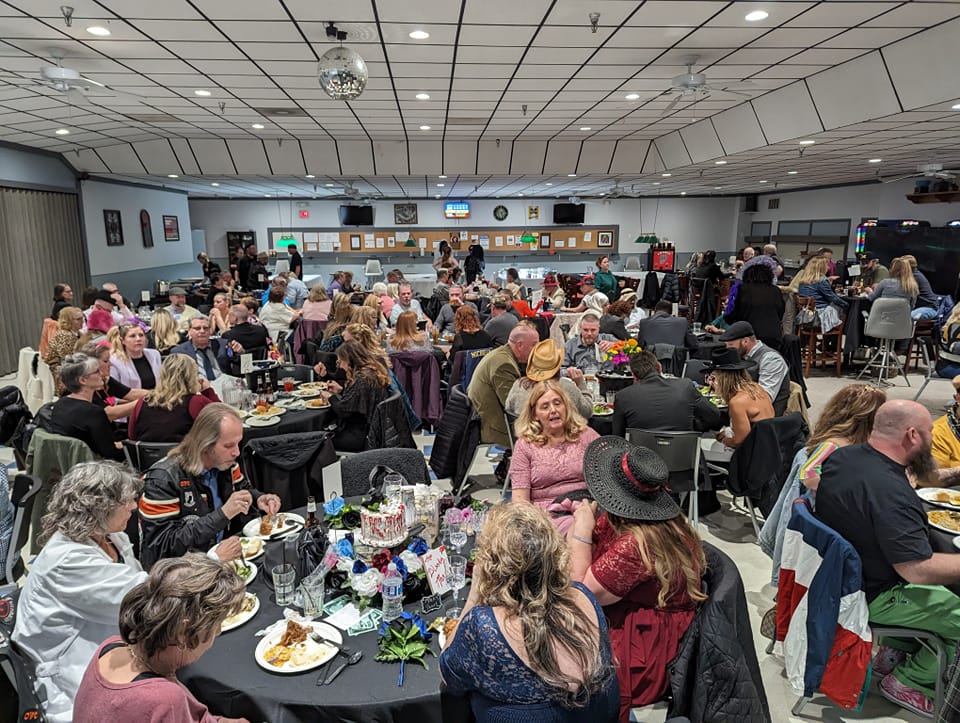 `@2
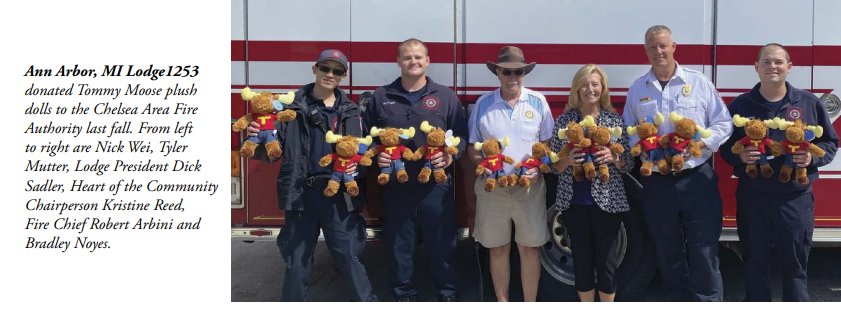 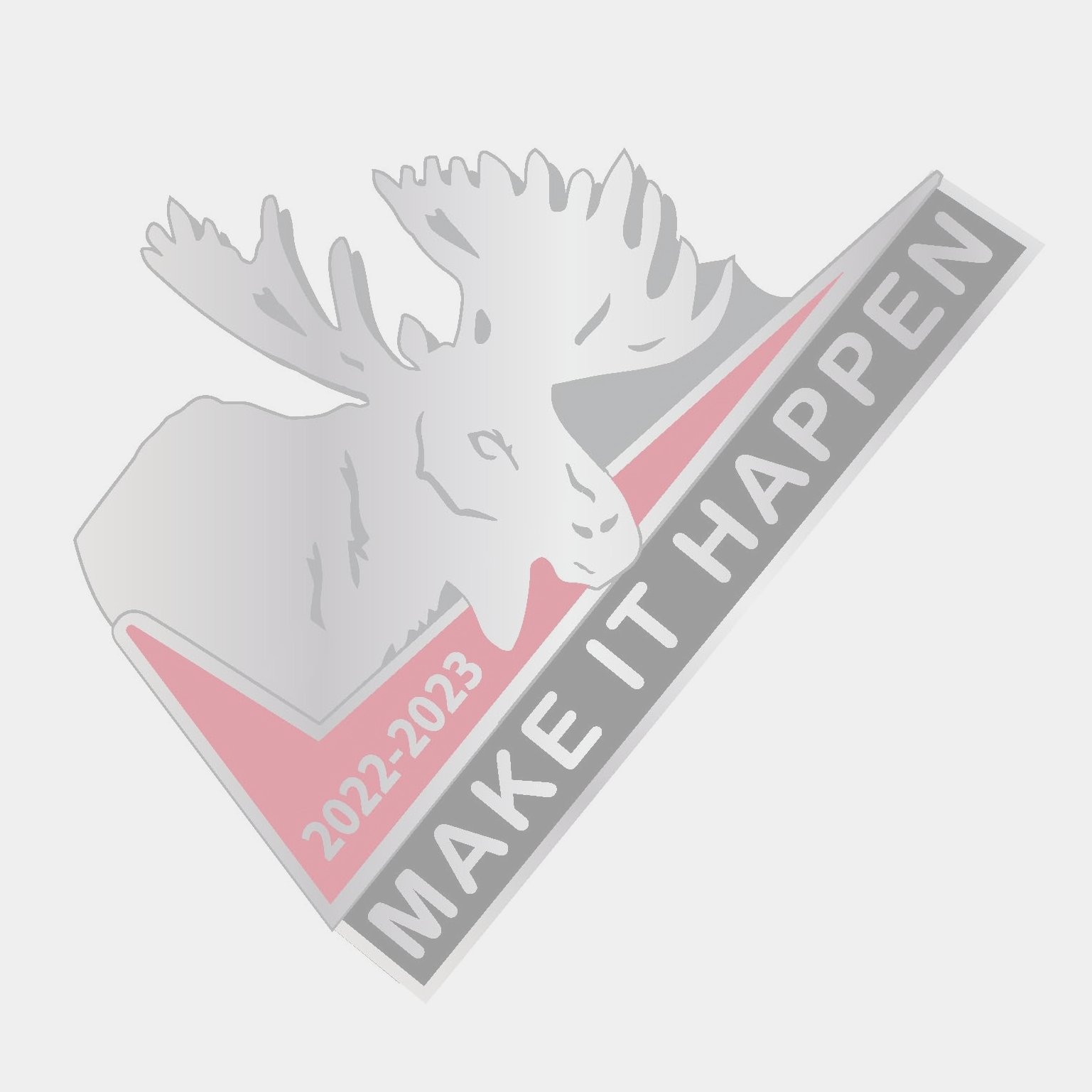 Orientations mandatory.
What does YOUR lodge do?
History of the lodge.
Ask them to bring family members or friend. 
Show the New Member Orientation video.
Show the Enrollment video.
Make them feel welcome.
Introduce them to others around lodge!
`@2
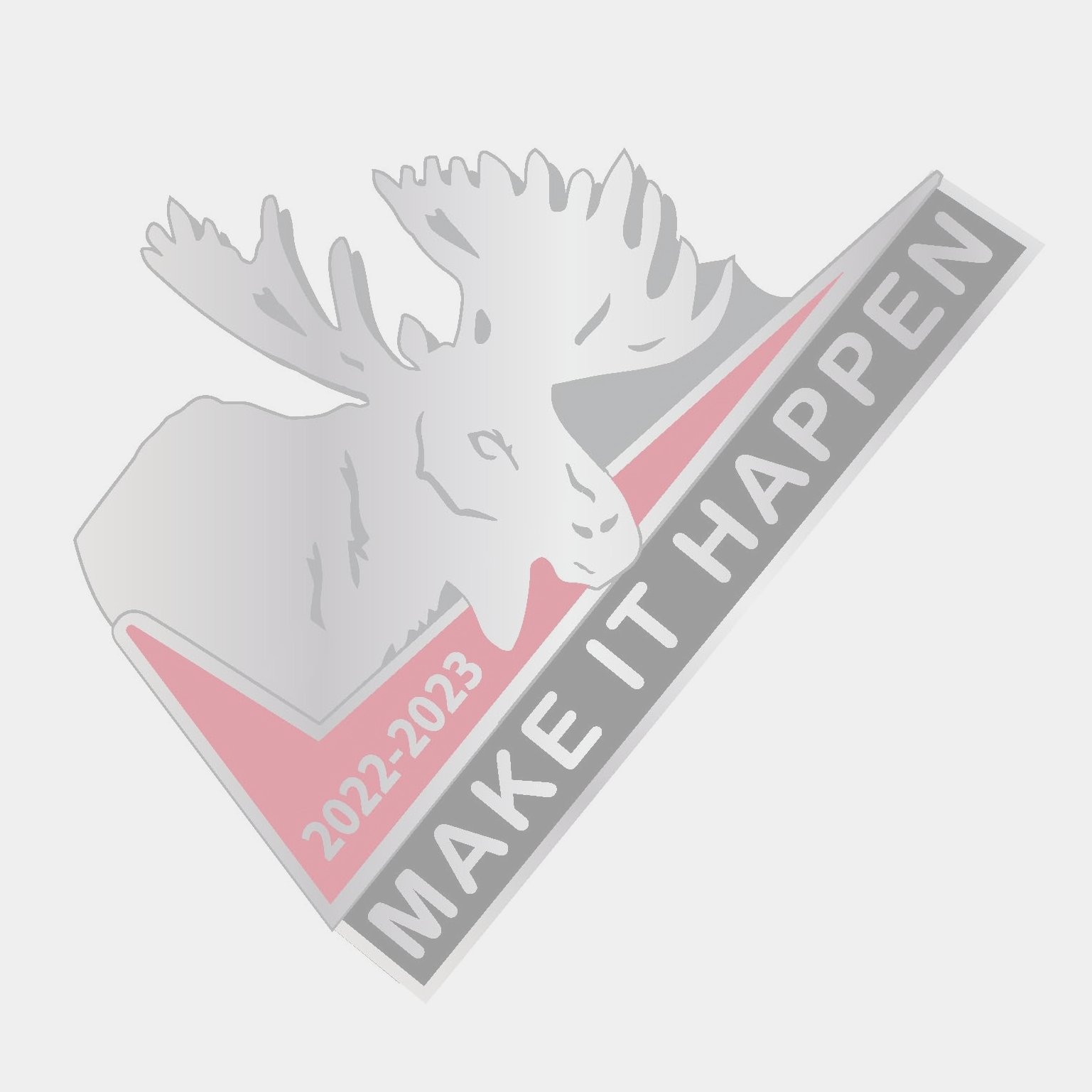 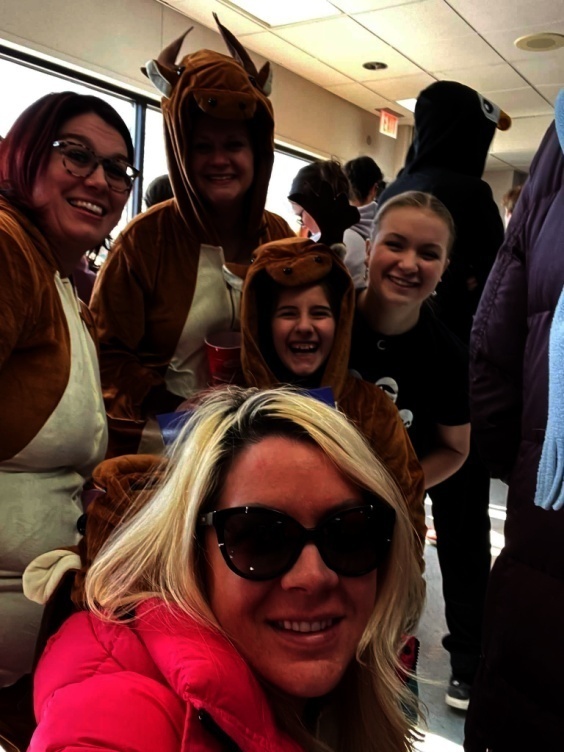 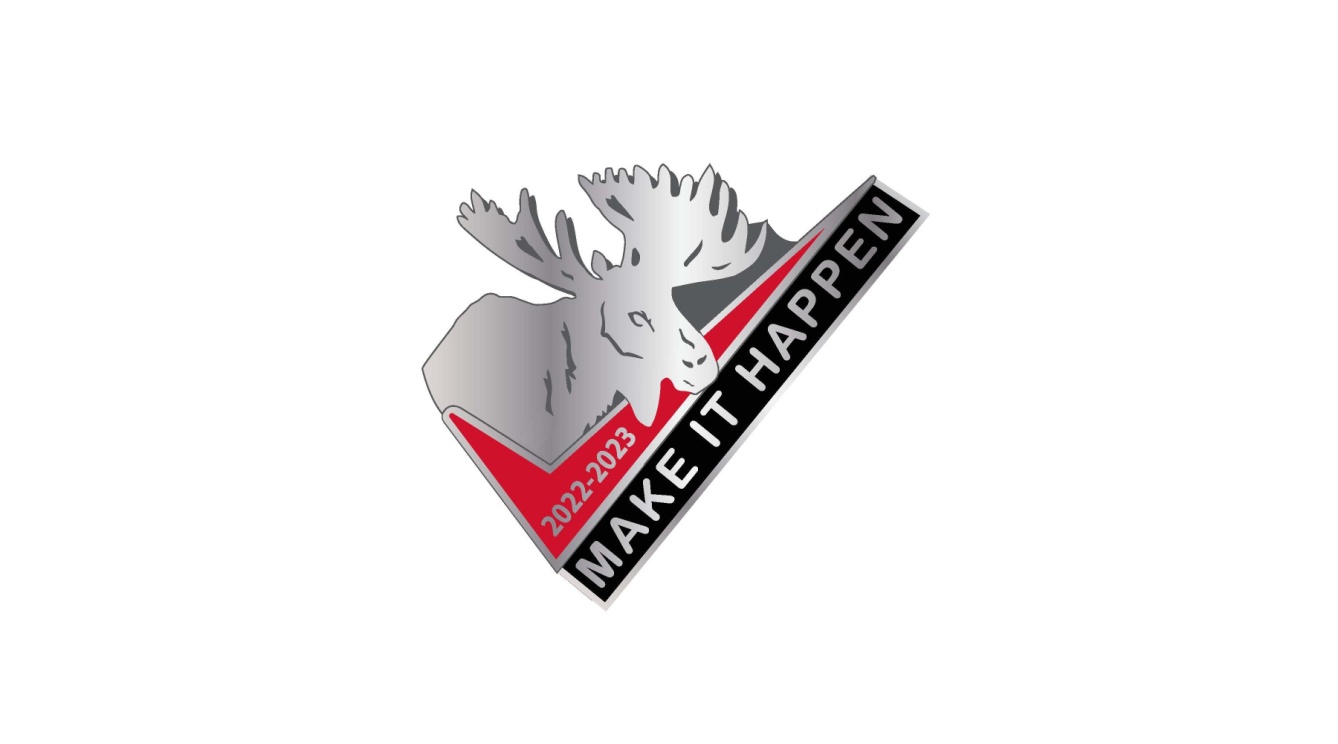 `@2
Explain lodge activities
Ask for volunteers
Discuss current Membership campaigns
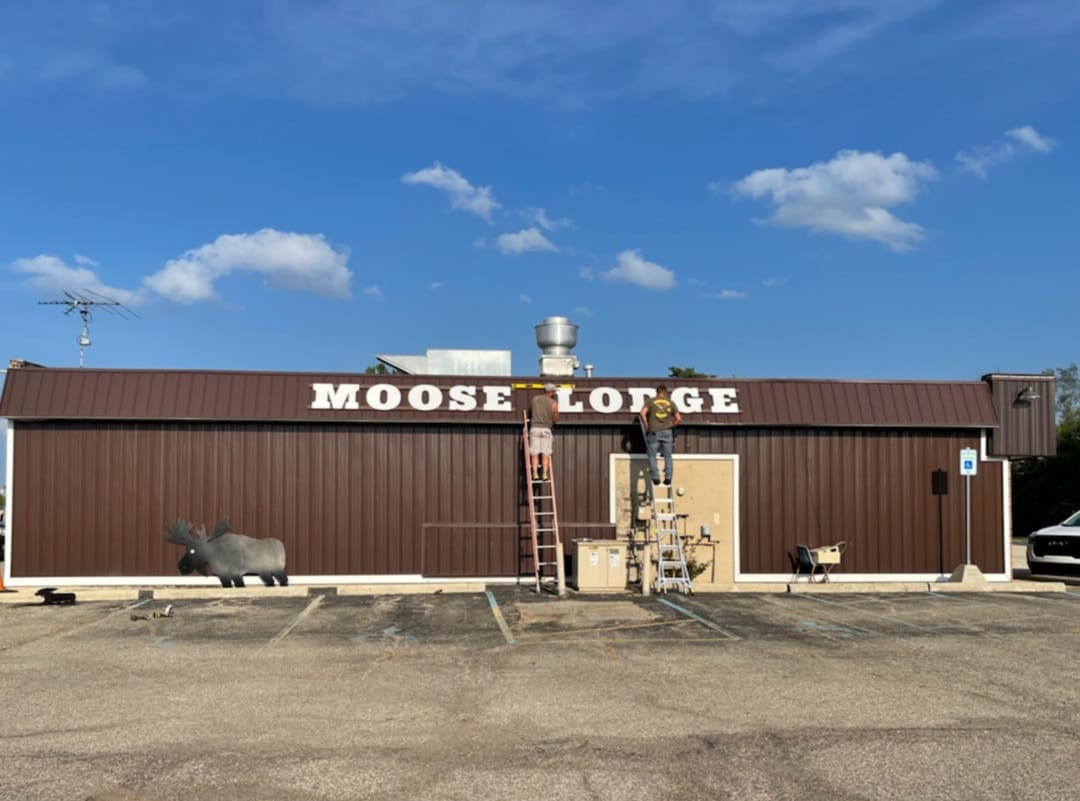 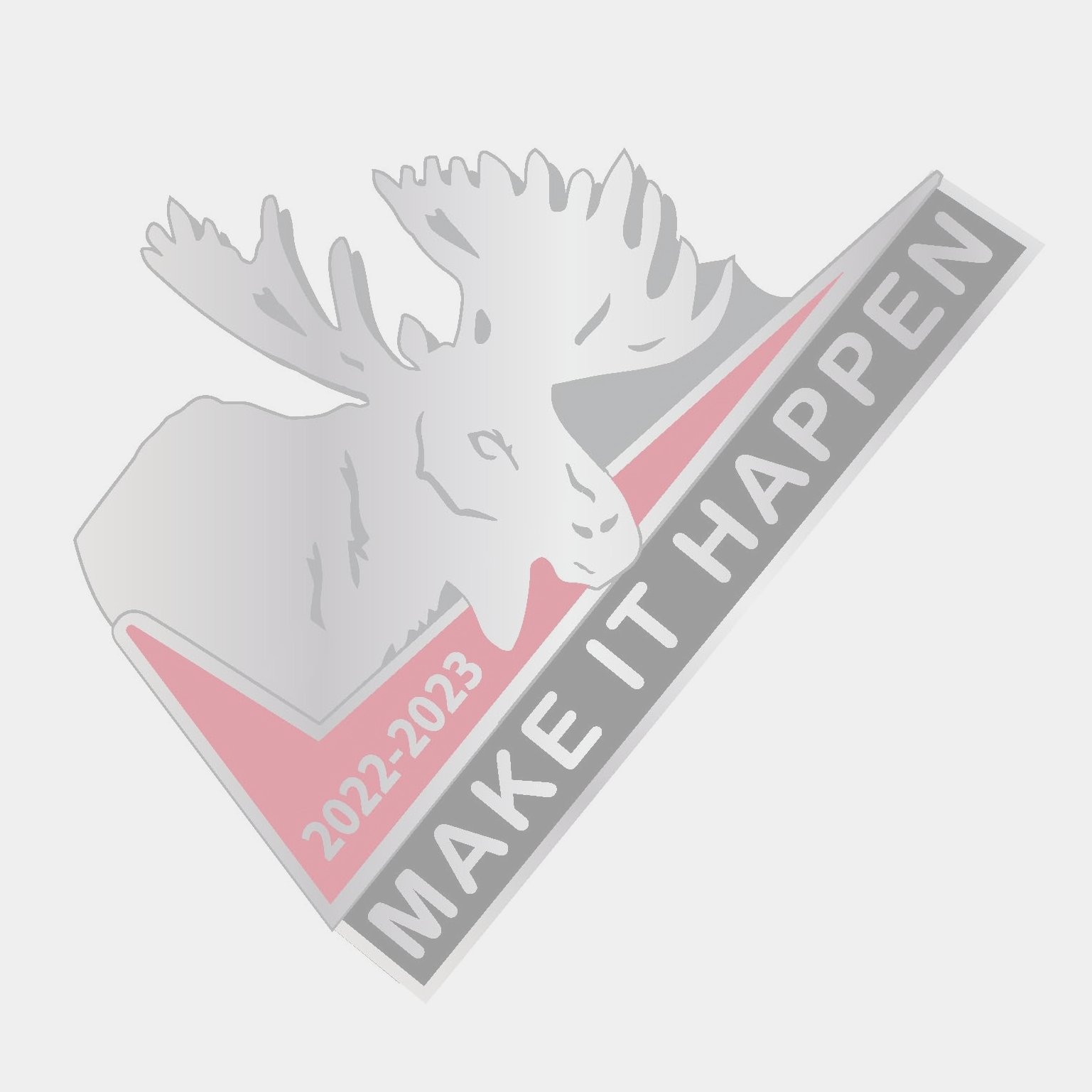 WHAT ARE YOUR LODGE CAMPAIGNS?
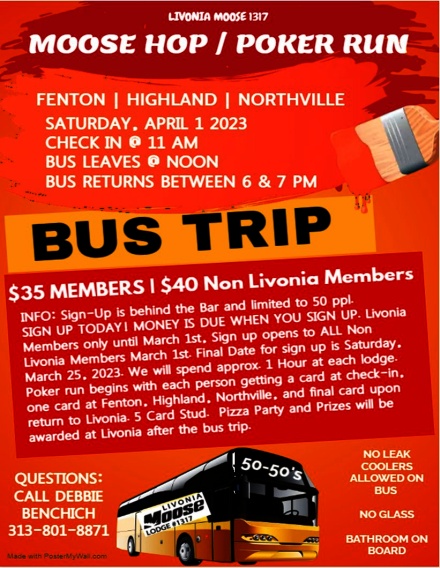 SHORT  TERM –
 Contest for 1 year paid dues
 Free Friday dinner
 Tie to an activity – free bus trip ticket
`@2
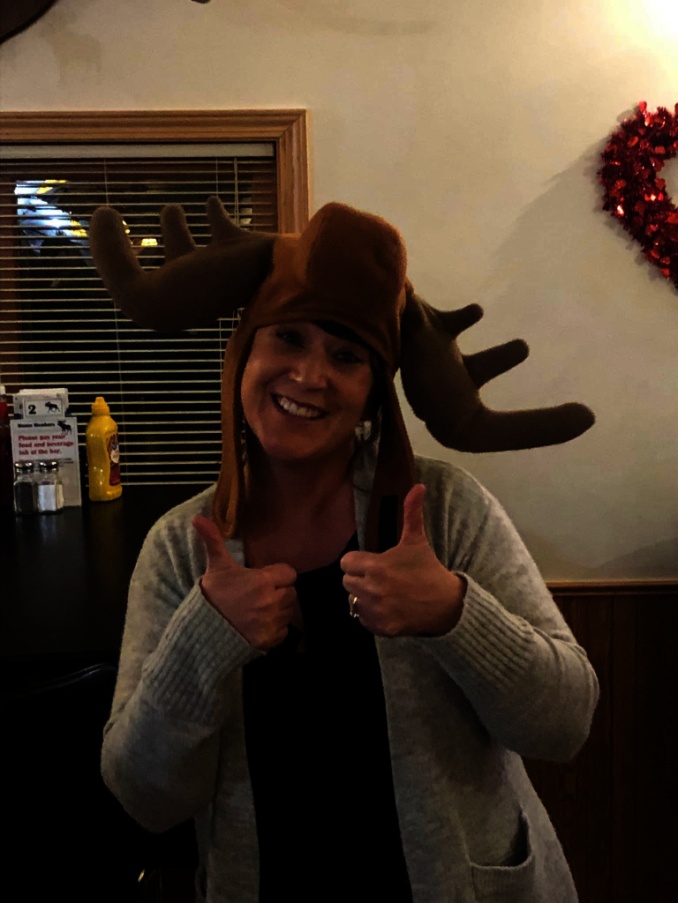 LONG TERM –
* No application fee
* Sign 7 receive lodge jacket
* What else?
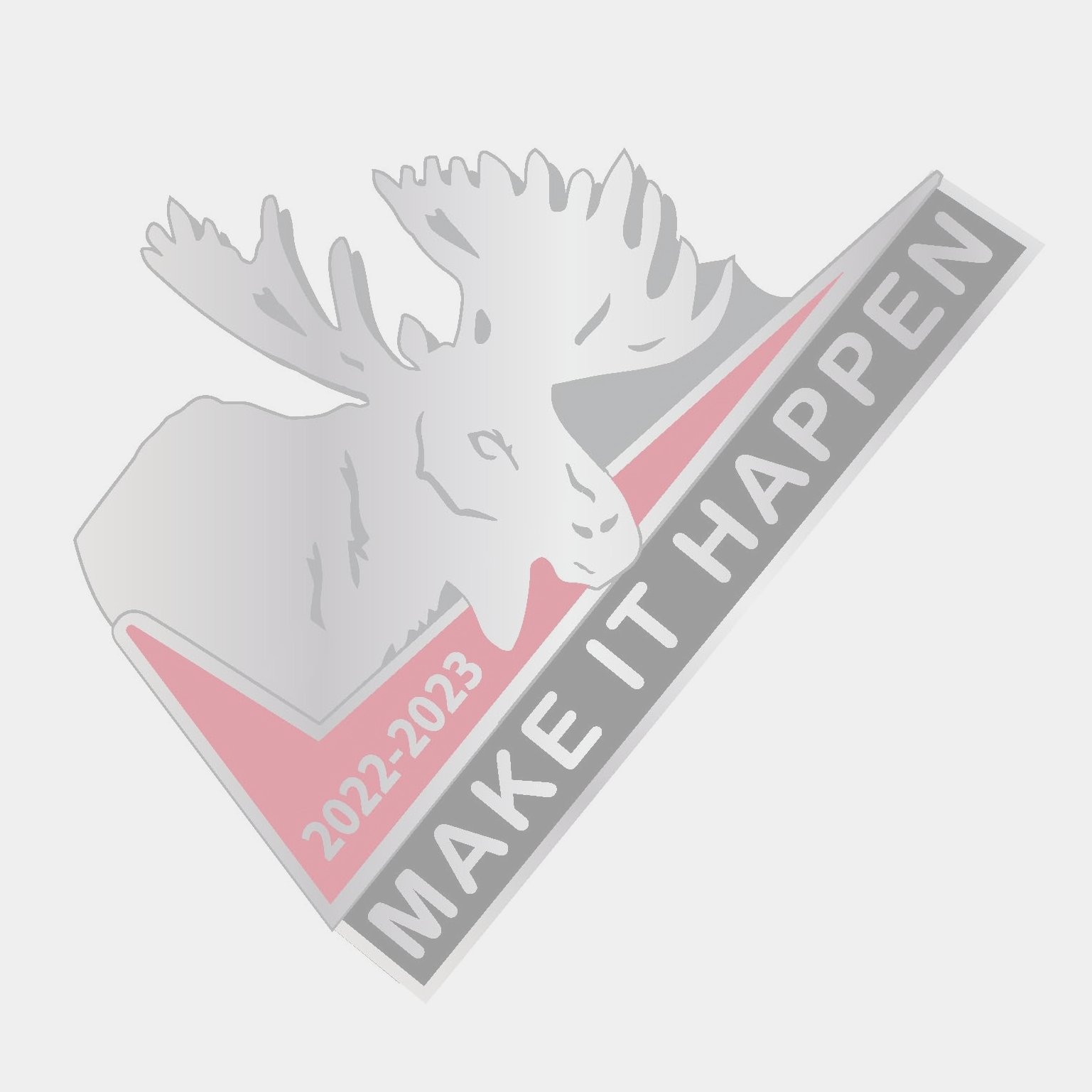 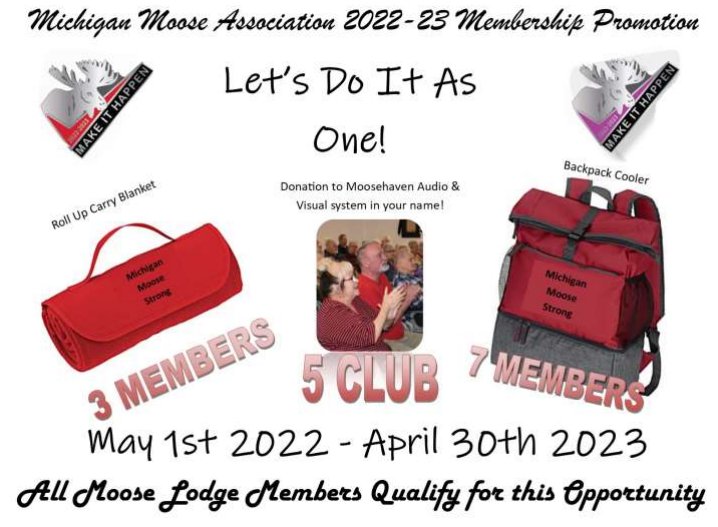 `@2
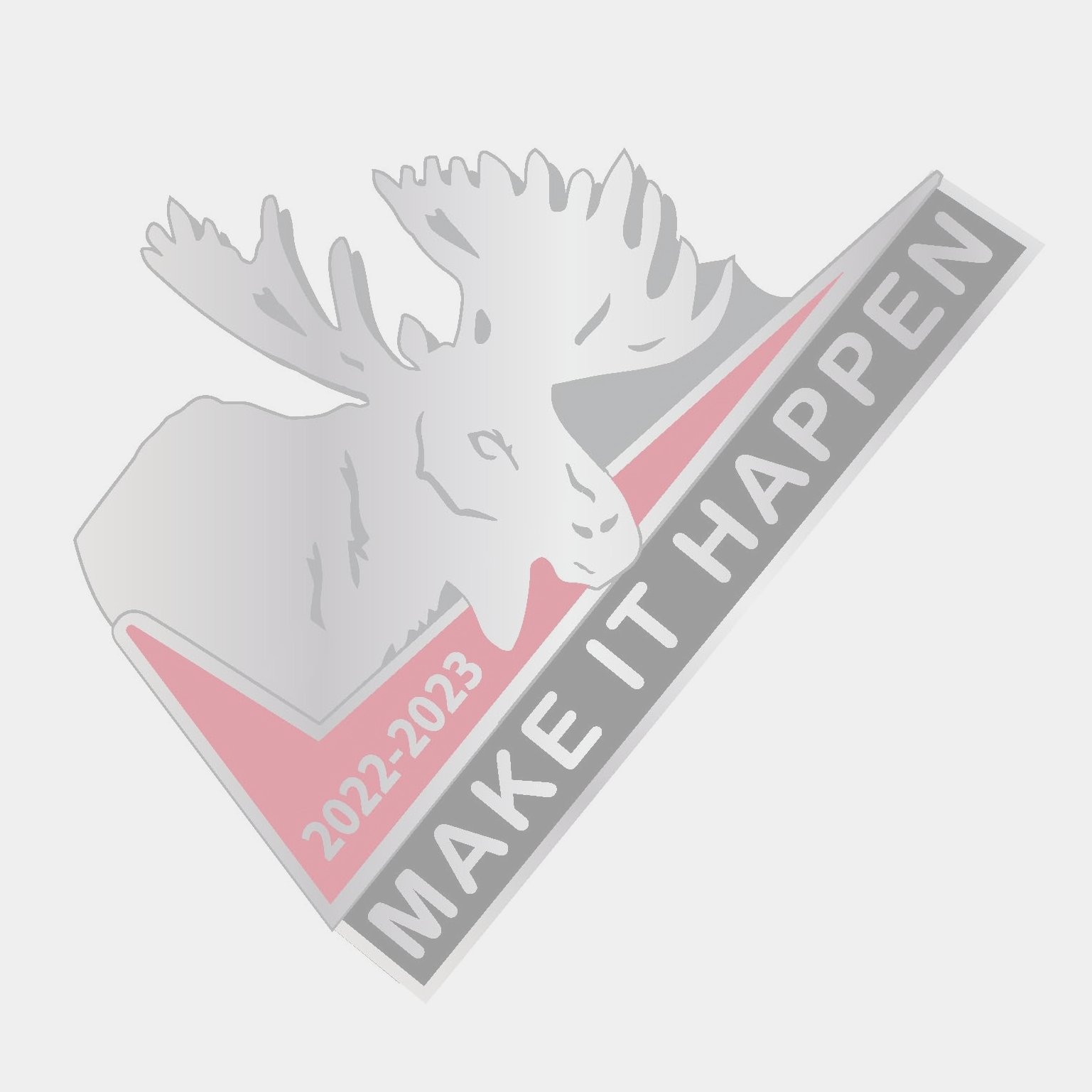 RETENTION
Discuss the reasons we are Moose Members
Why are they not renewing? Ask!
ENROLL GOOD POTENTIAL CANDIDATES!
Explain why their dues are important,
Involve them more in activities.
RUN EXPIRED LIST each month from LCL 
Make phone calls.
Ask their SPONSOR!
Reward EXISTING members for 
bringing back an expired member!
`@2
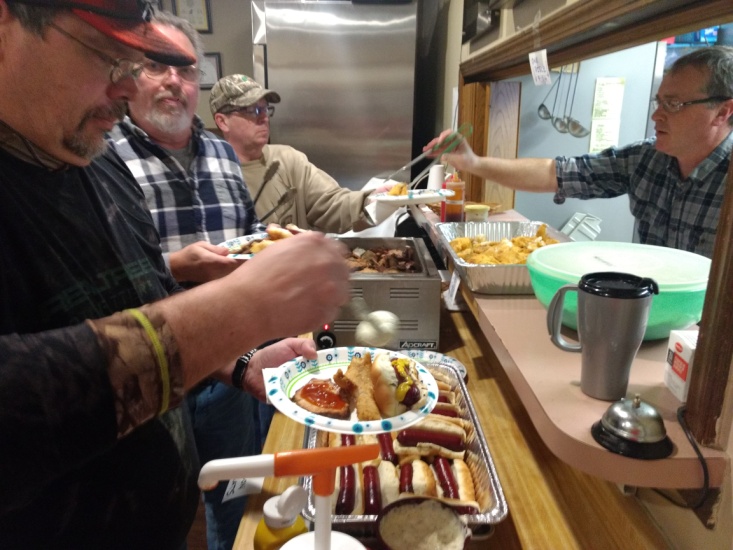 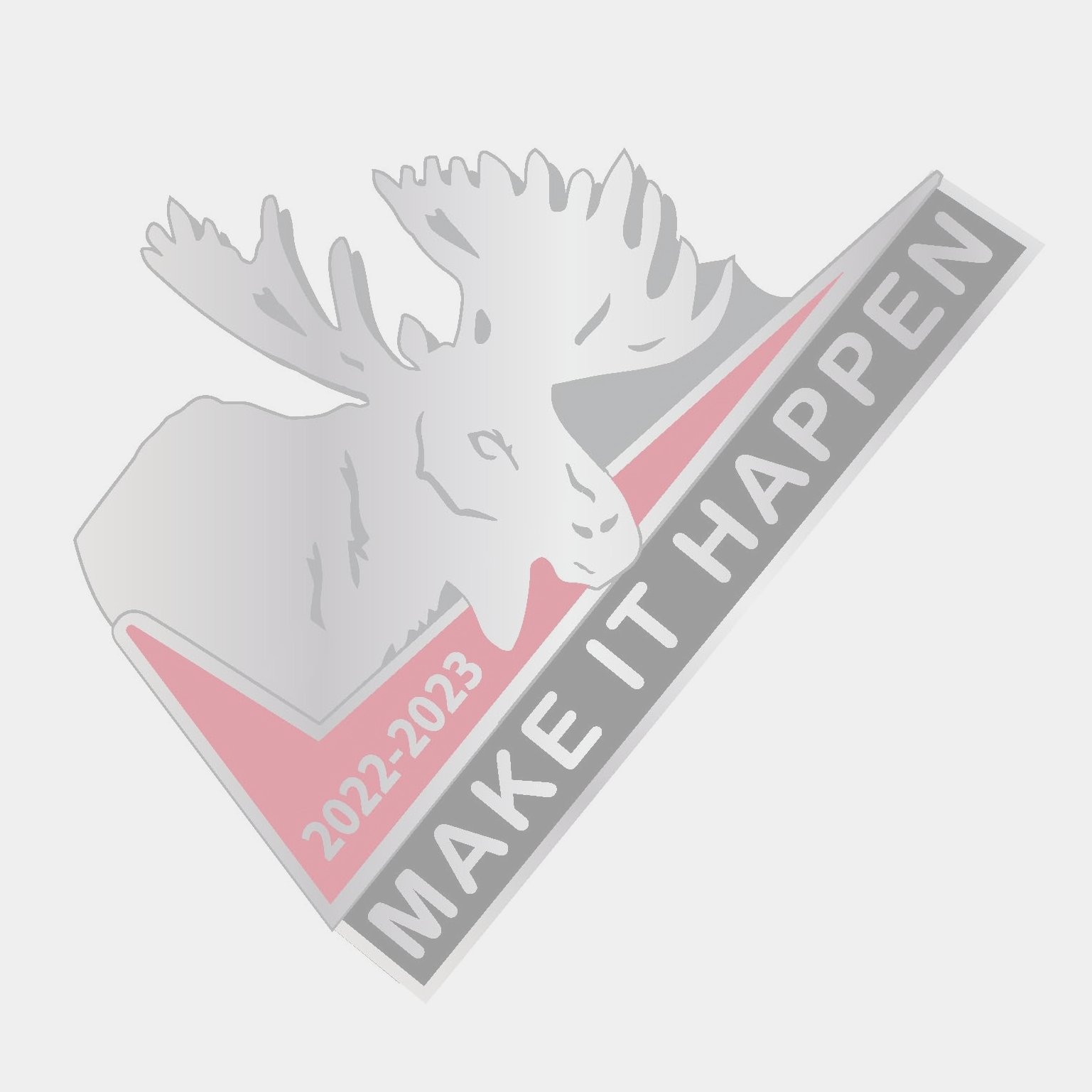 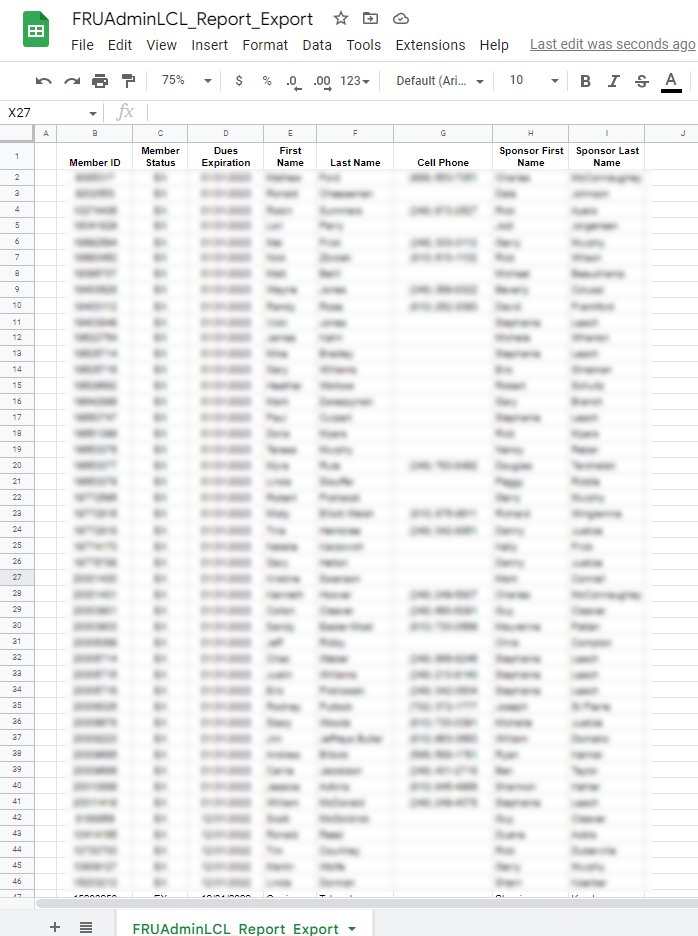 `@2
USE THE LIST
MAKE THE CALLSCALL THE SPONSOR
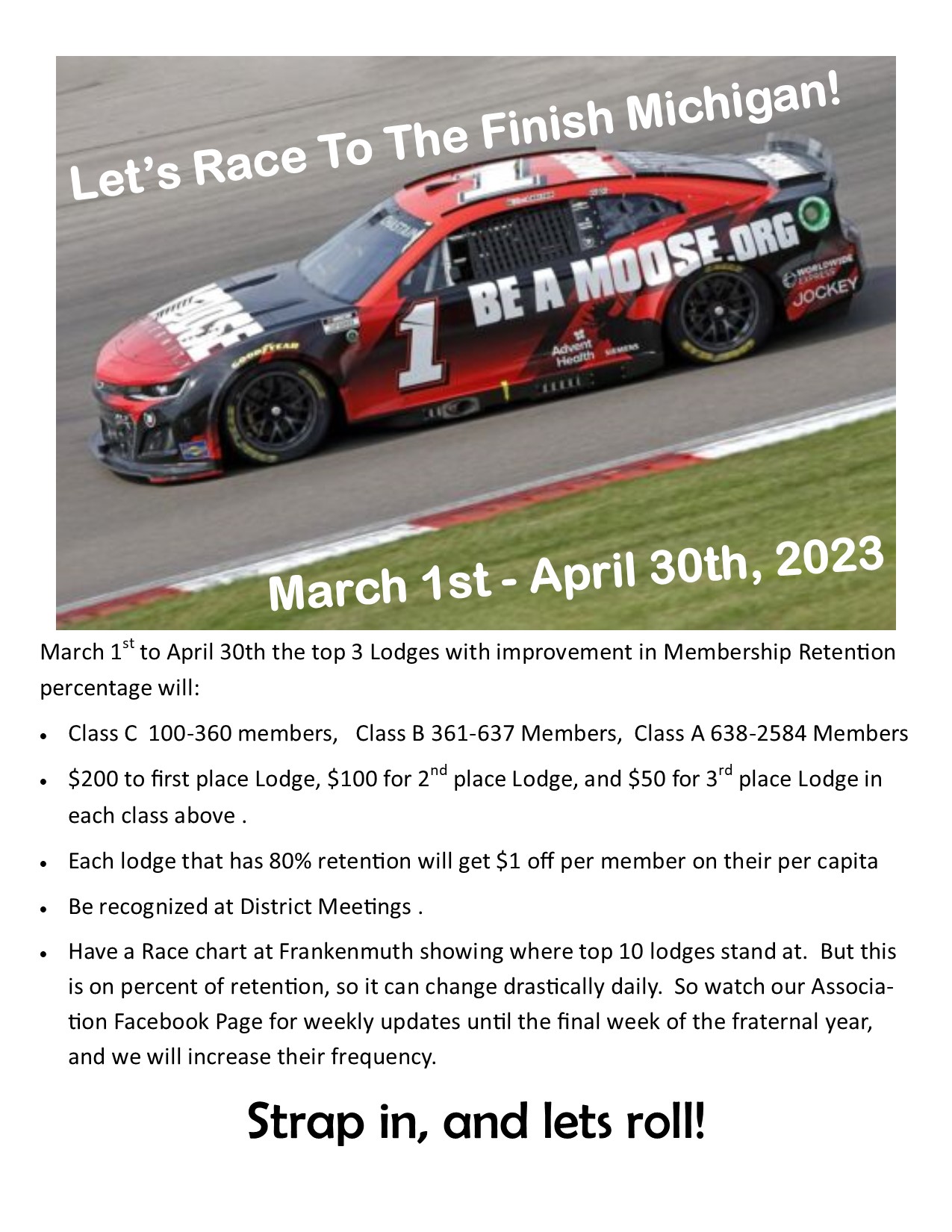 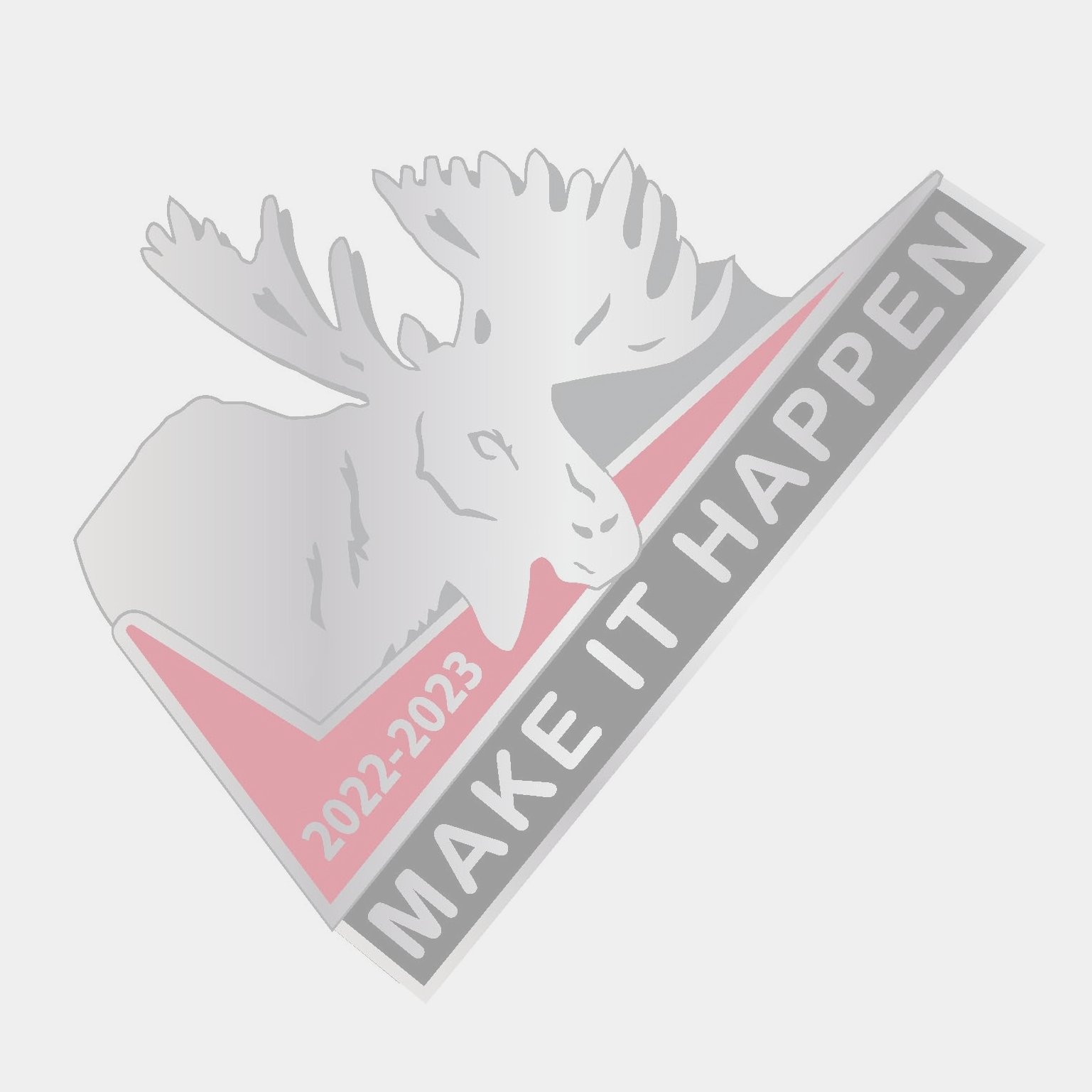 `@2
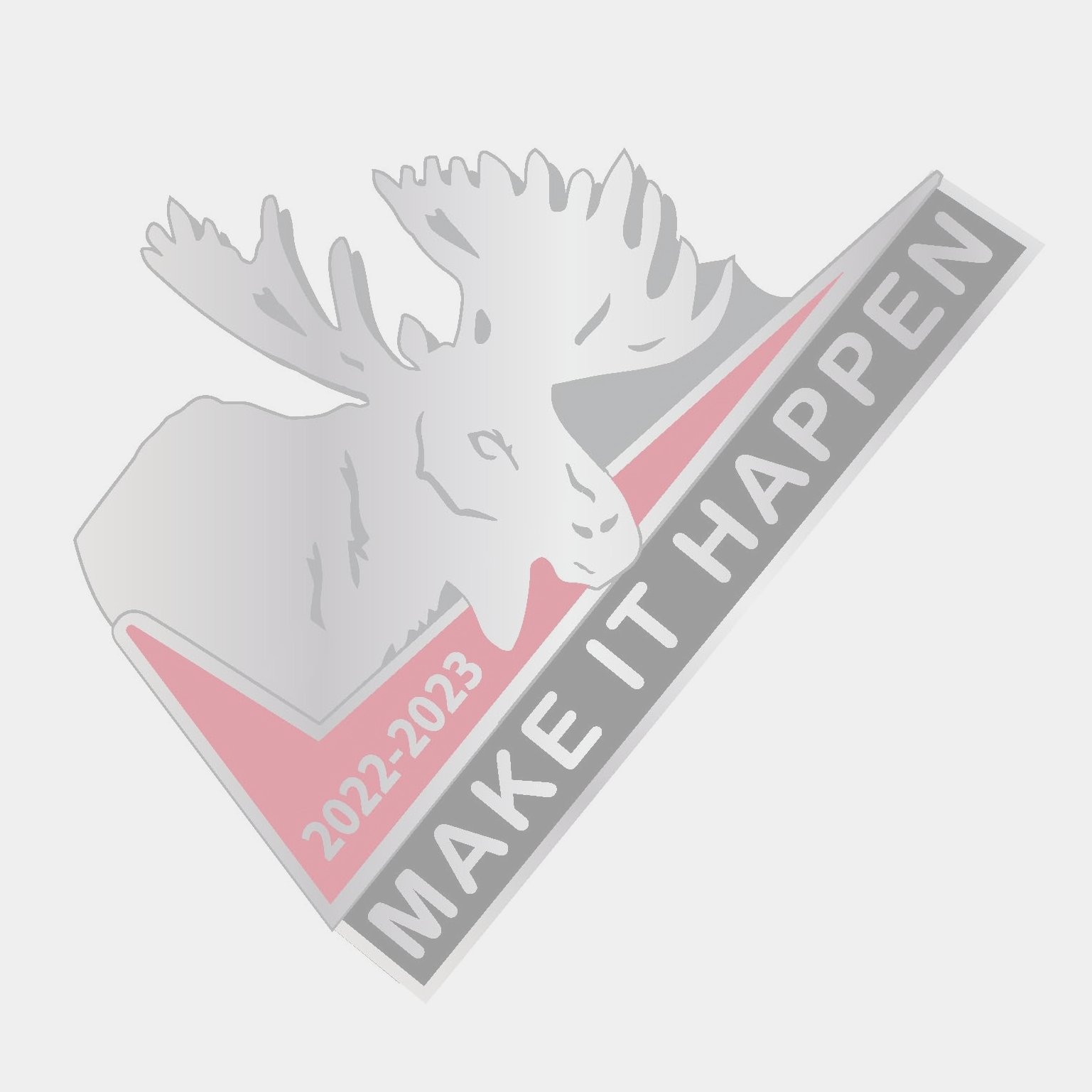 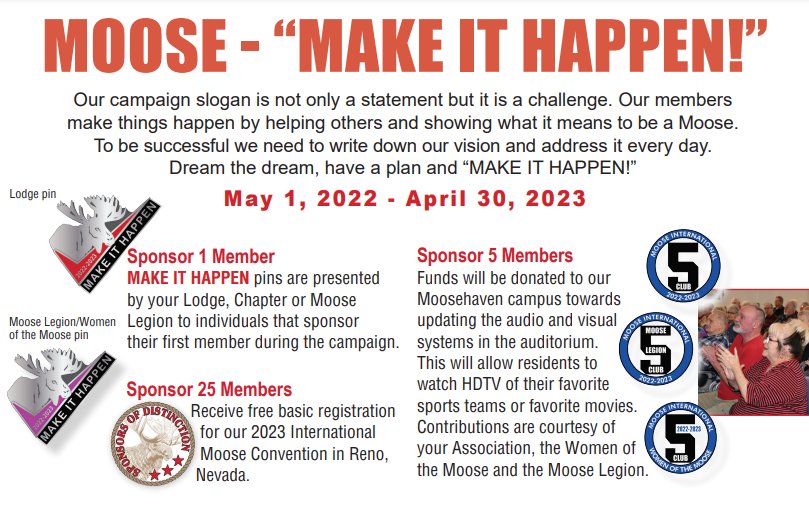 `@2
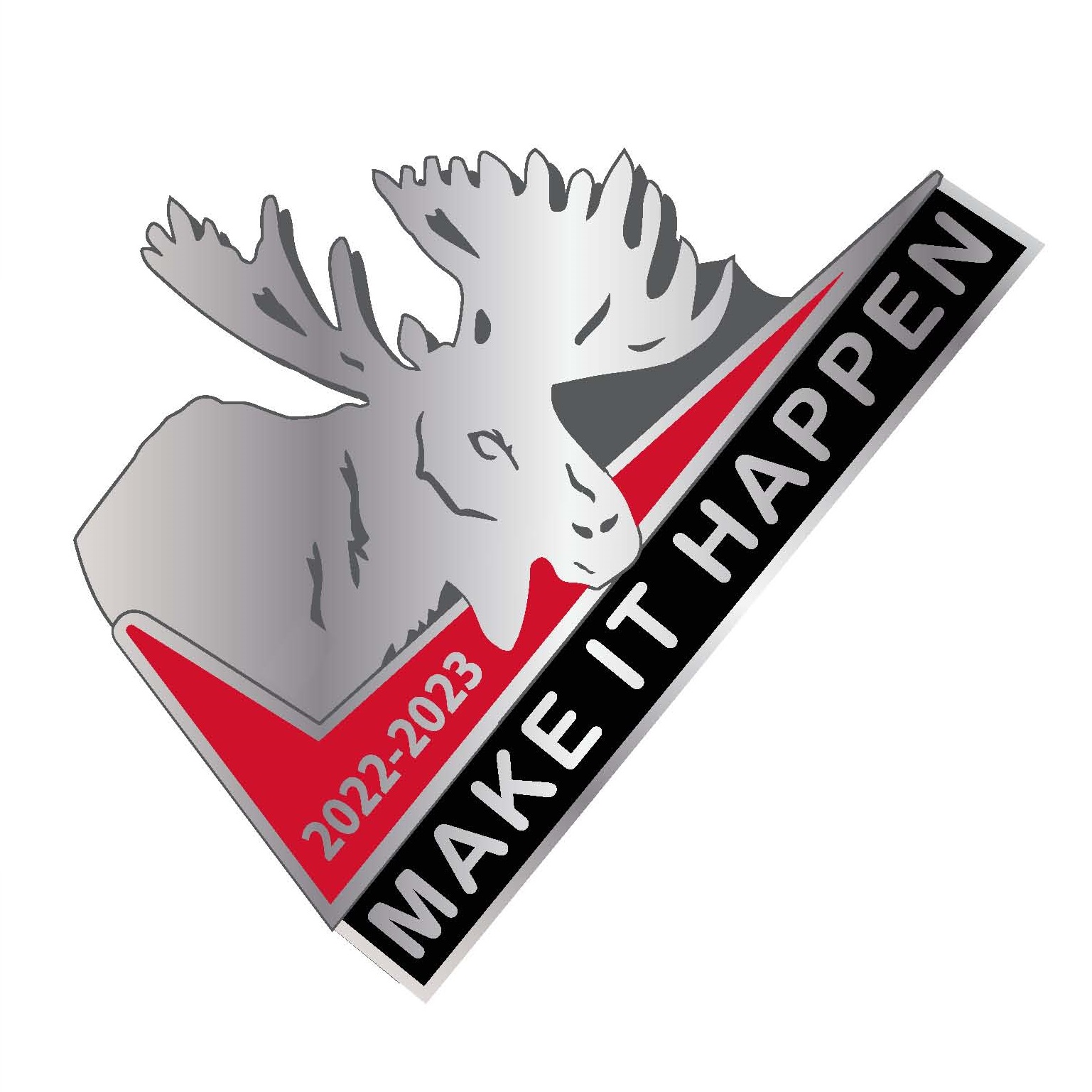 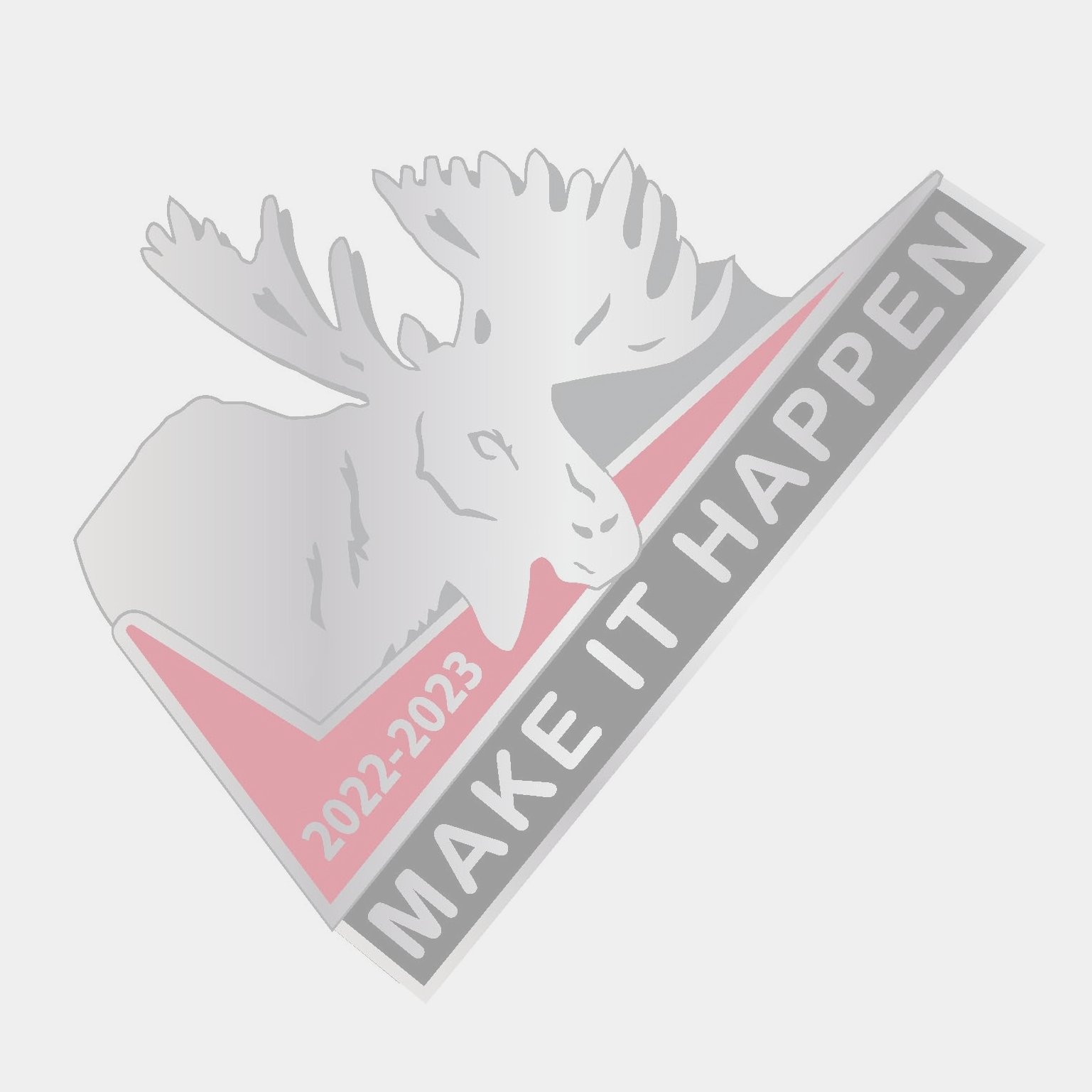 `@2
Thank you for 
all you do!